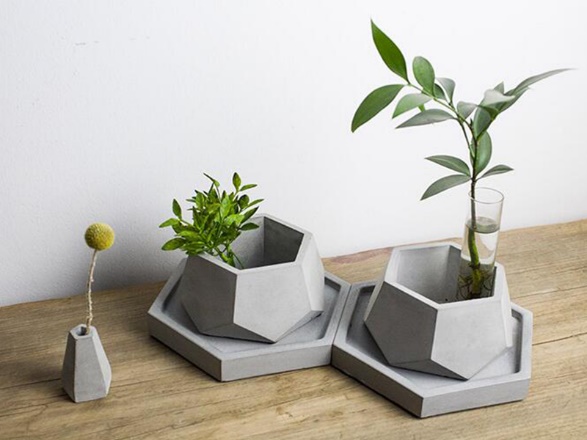 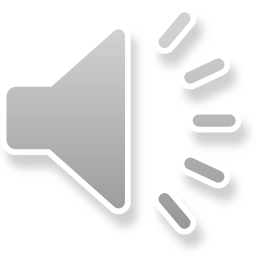 ỦY BAN NHÂN DÂN QUẬN 8
TRƯỜNG TRUNG HỌC CƠ SỞ
LÝ THÁNH TÔNG
Chào Mừng
Lớp Học Trực Tuyến
Lưu ý: tắt mic khi tham gia học
       chỉ mở mic khi giáo viên đặt câu hỏi.
GV: PHẠM THỊ KIM LOAN
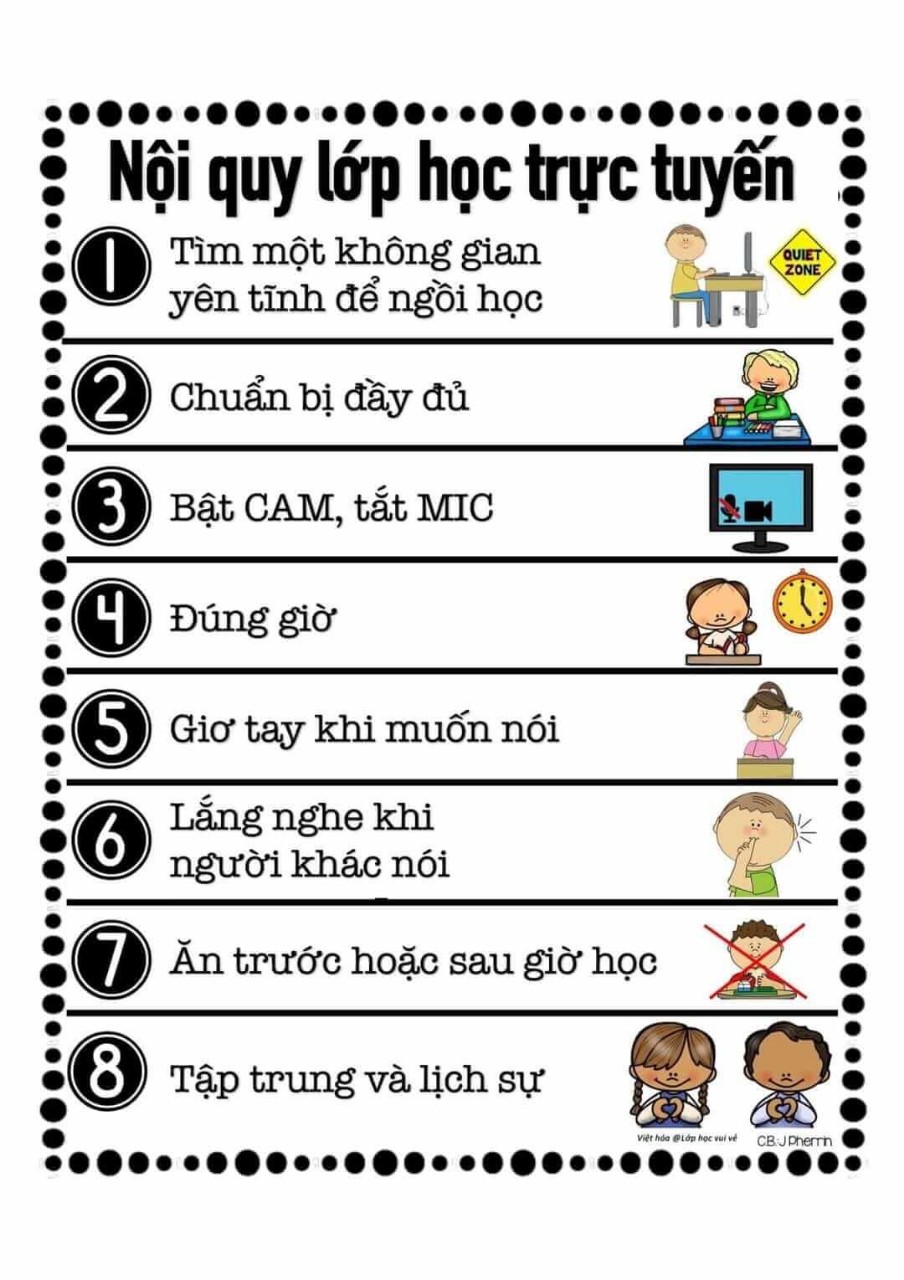 Mĩ Thuật 8
BÀI 4:
TẠO DÁNG &
TRANG
 TRÍ 
CHẬU 
CẢNH
1. QUAN SÁT & NHẬN XÉT CHẬU CẢNH
A
Hình Dáng Chậu
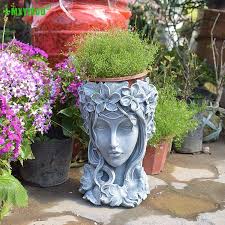 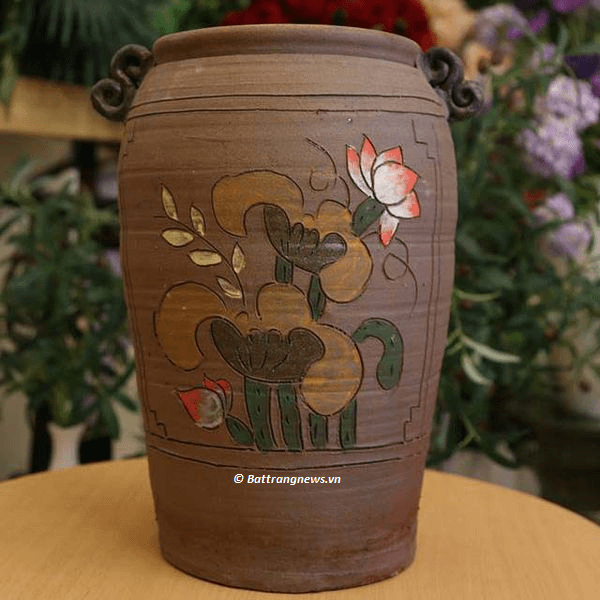 Chậu 
Cảnh
To
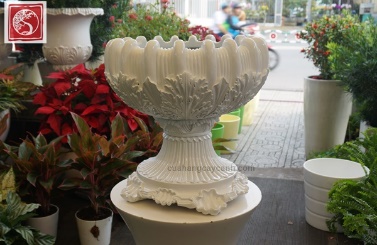 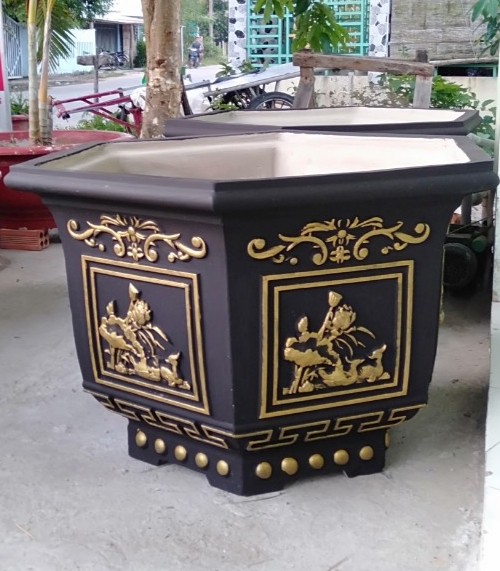 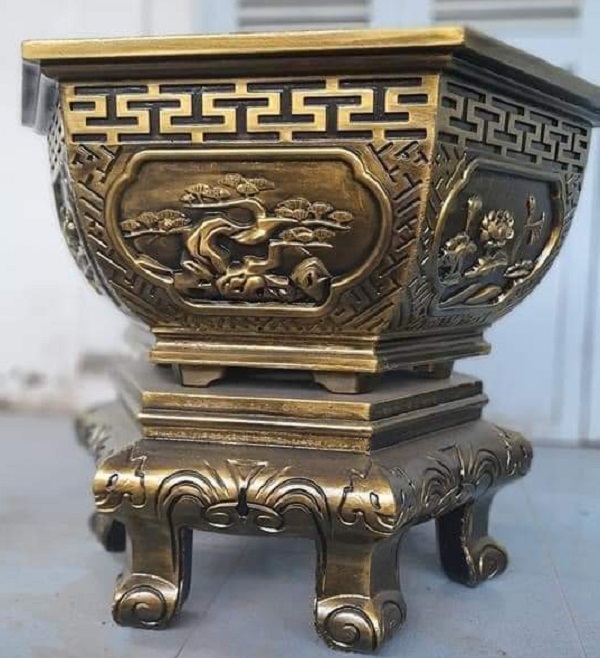 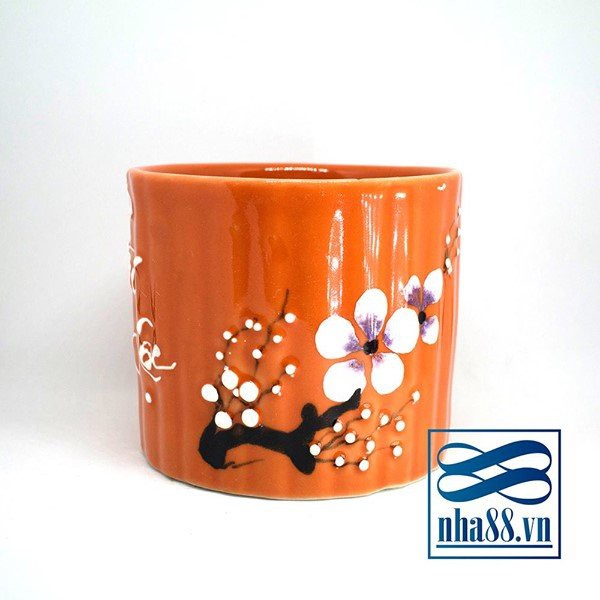 Chậu 
Không 
Chân
Chậu  
Nghệ 
Thuật
Chậu 
Có 
Chân
Chậu cảnh Mini
Miệng Chậu Đơn Giản
Miệng và chân tạo dáng đẹp
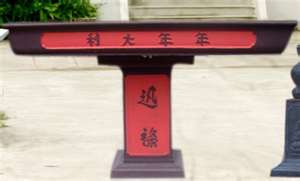 B
B
Hoạ Tiết Chậu
Hoạ Tiết Chậu
Hoạ tiết đối xứng
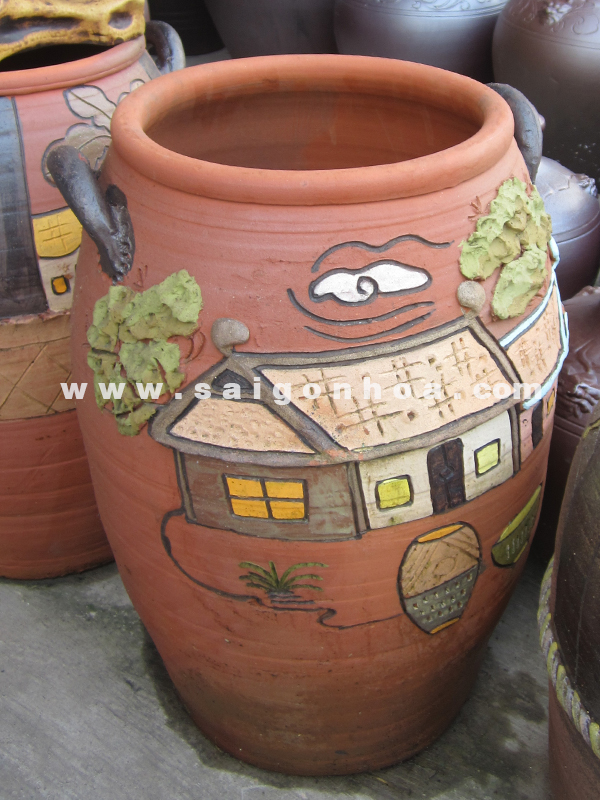 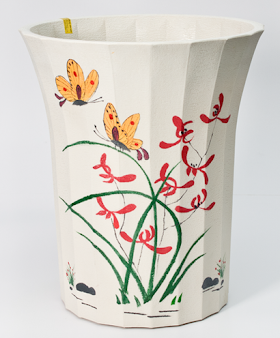 Trang 
Trí 
Tự 
Do
Vẽ 
Phong Cảnh 
Lên 
Chậu
Trang       
Trí 
Tự
Do
Hoa, Lá
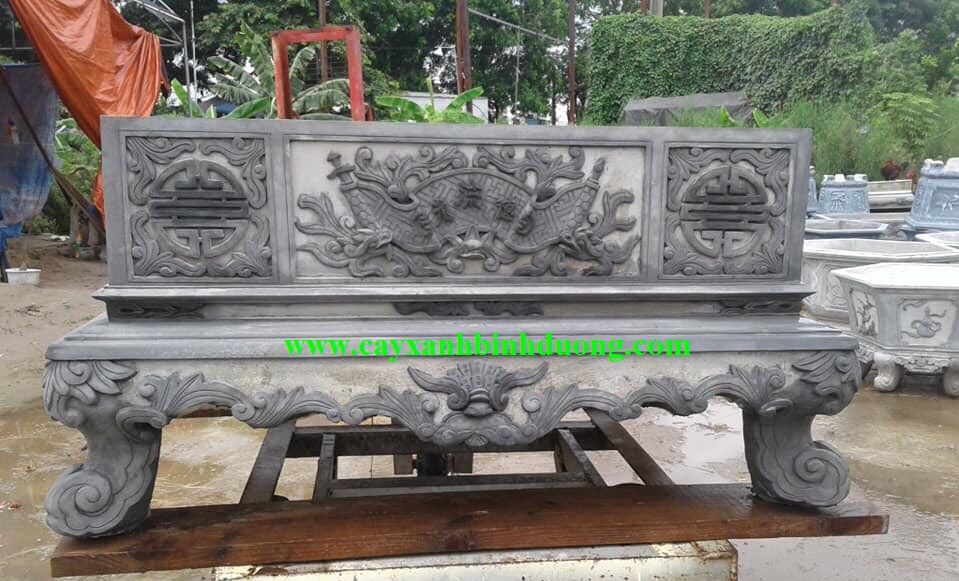 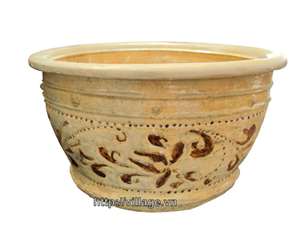 Đường 
Diềm 
Quanh 
Thân
Chậu
Trang trí tự do
Vẽ đồ vật lên chậu
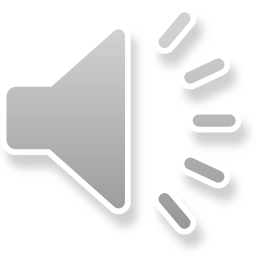 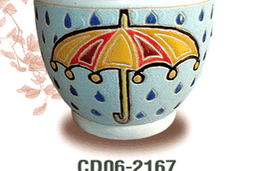 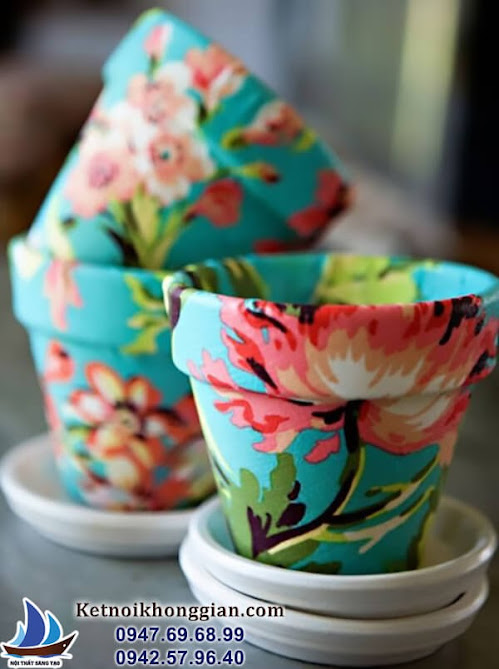 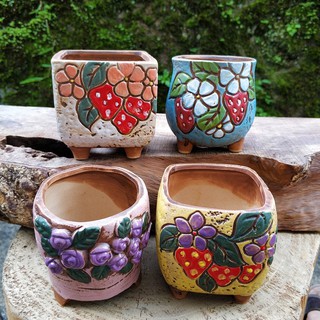 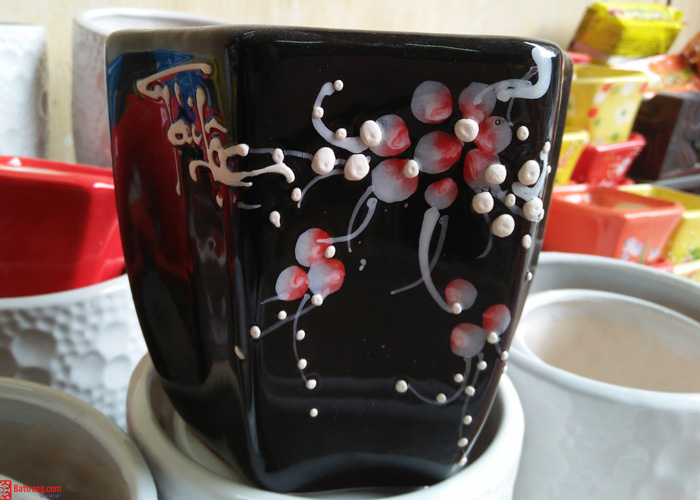 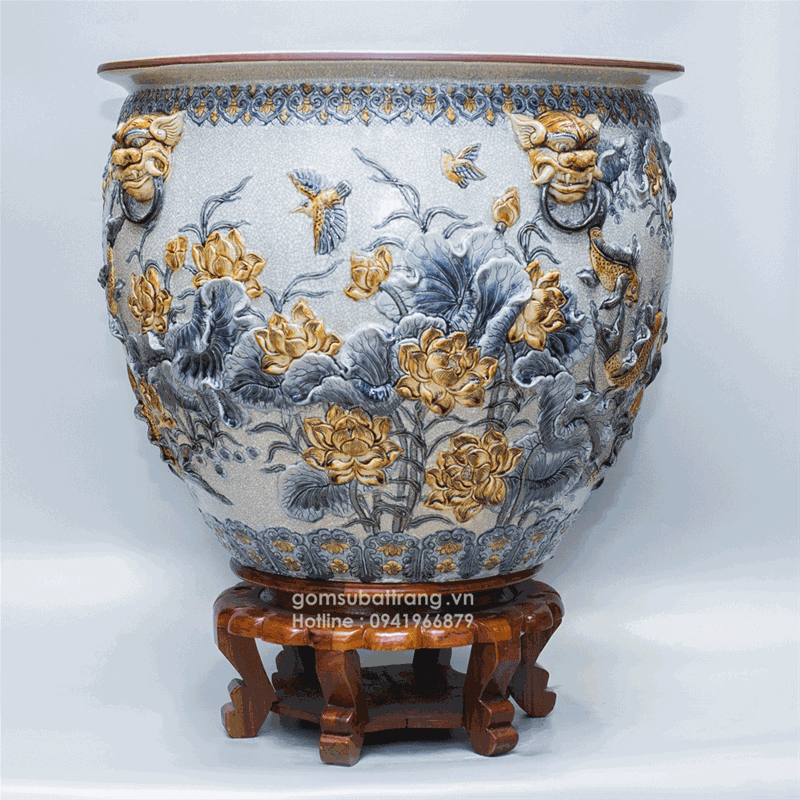 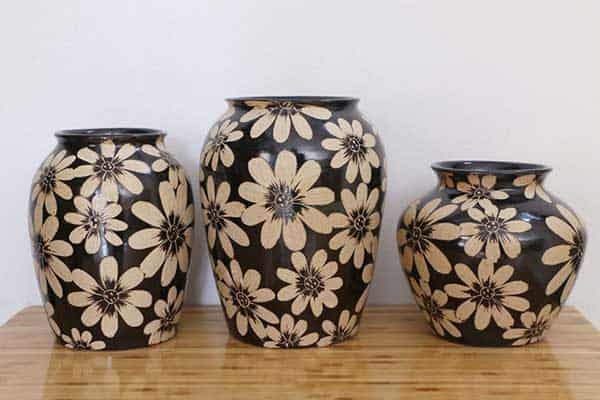 Màu Sắc Chậu
C
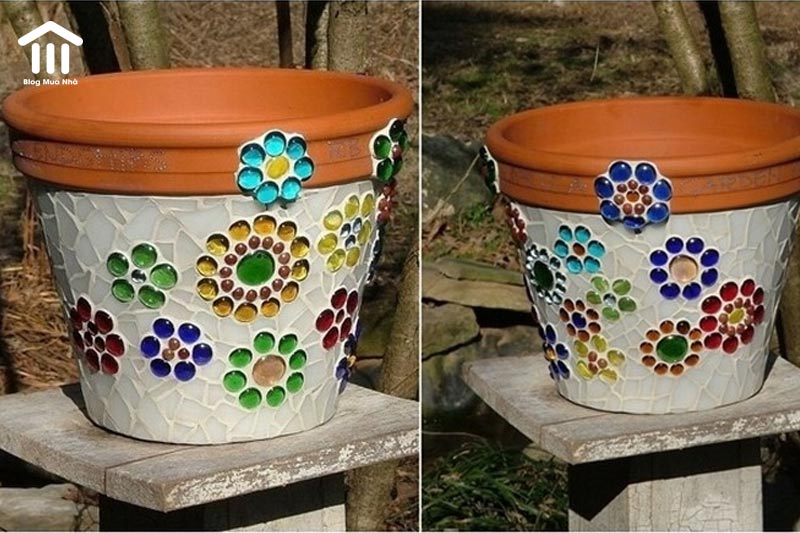 Dùng Lọ Thuỷ Tinh Làm Chậu
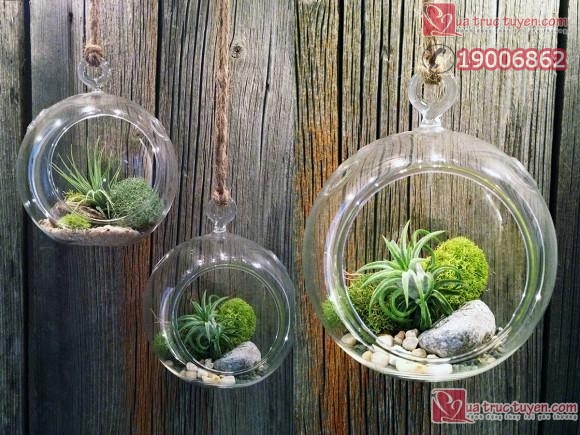 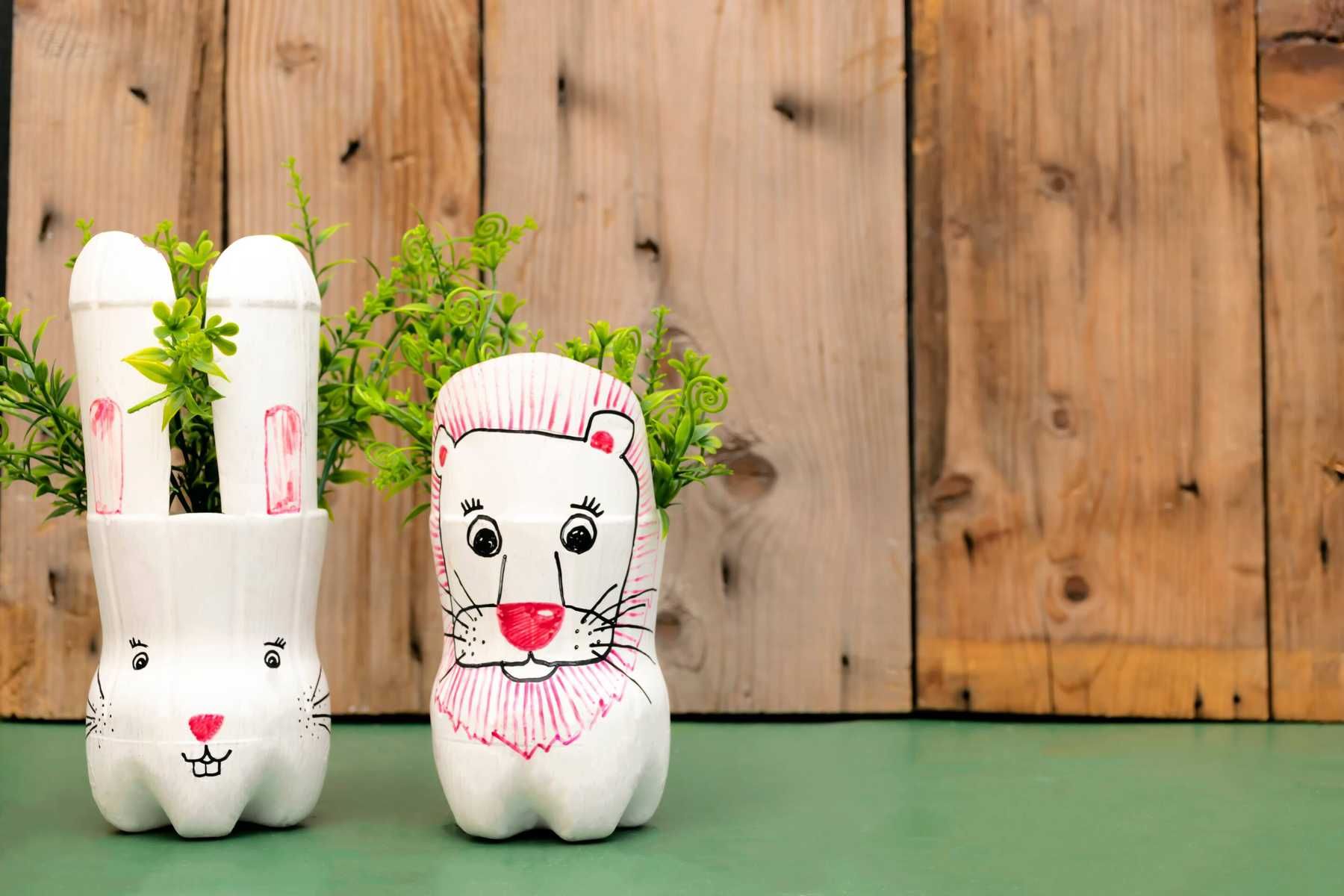 Chậu Cảnh Bằng Bóng Đèn
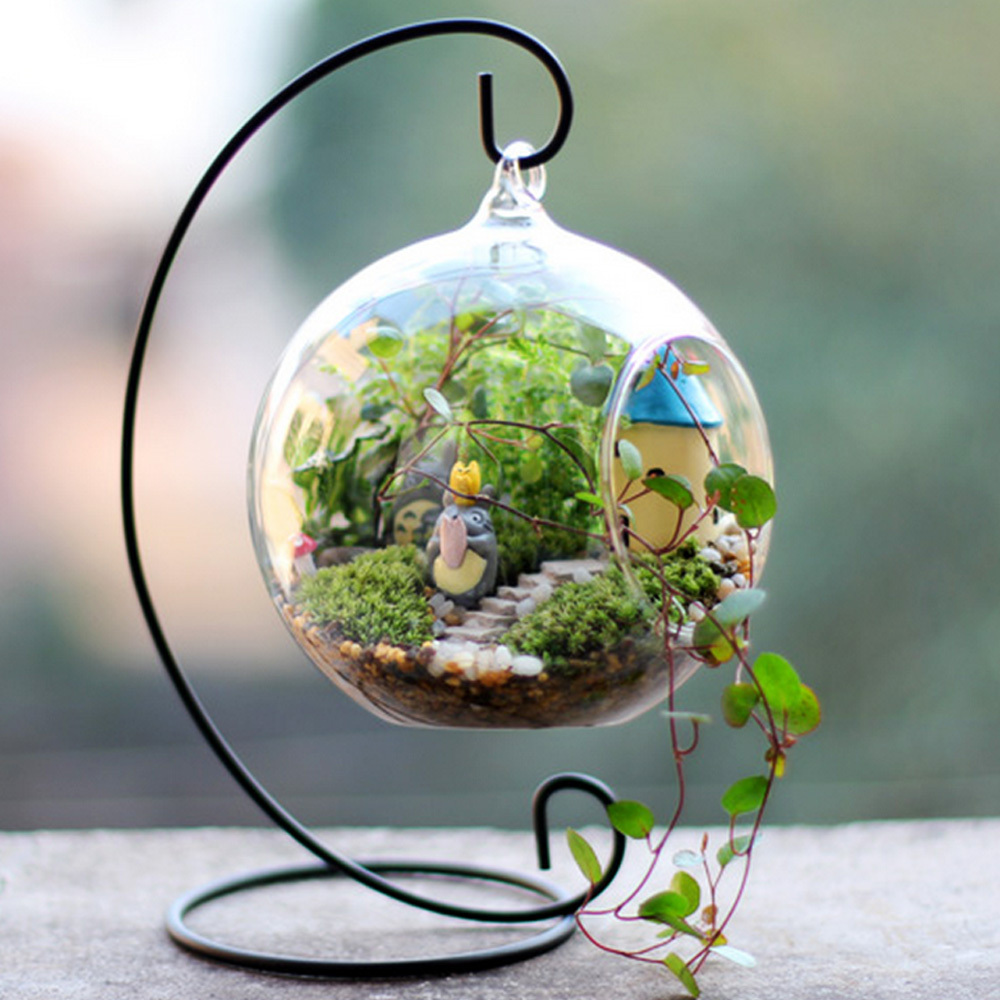 Chậu Bằng Thuỷ Tinh
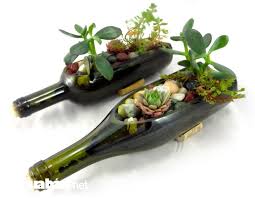 Chậu 
Bằng 
Nhựa
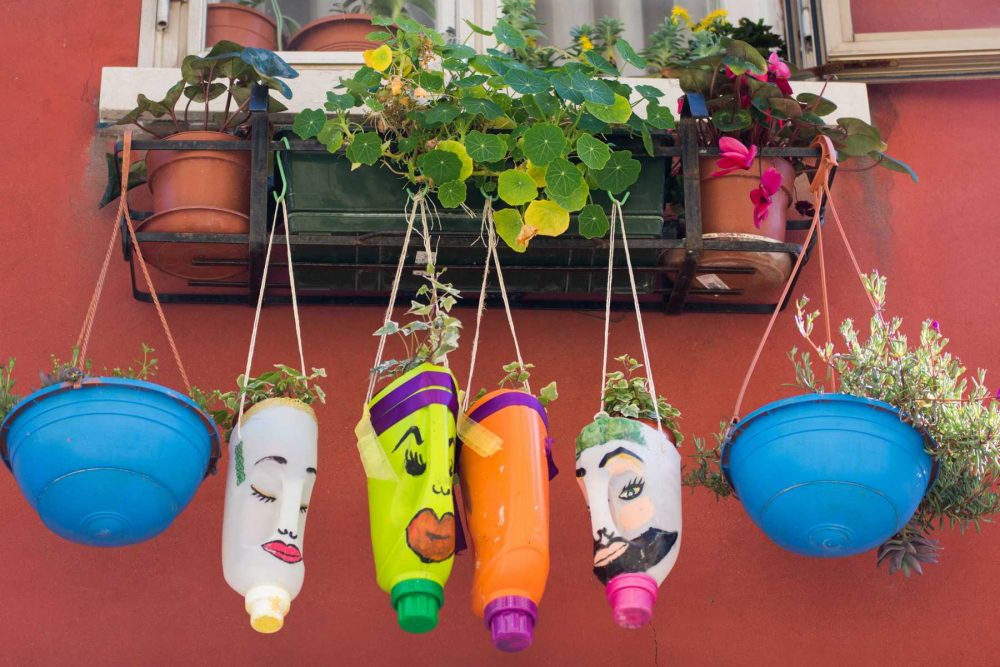 D
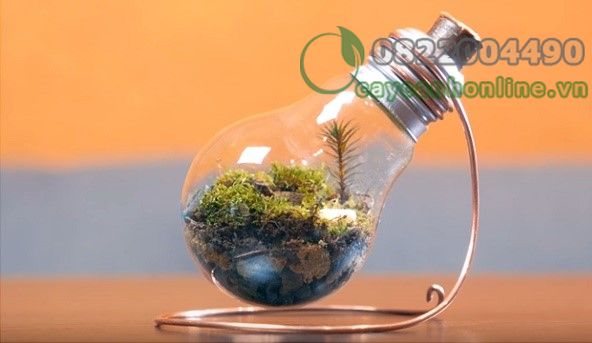 Chất Liệu Chậu Cảnh
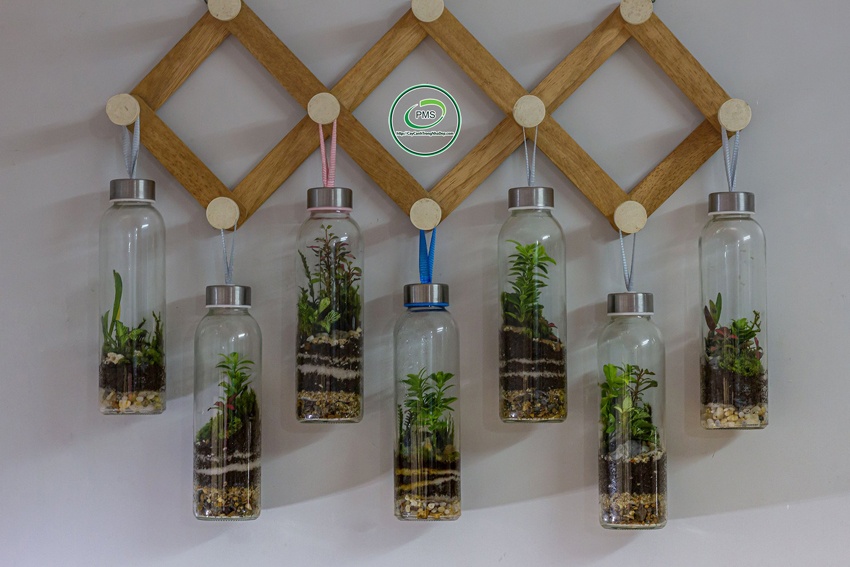 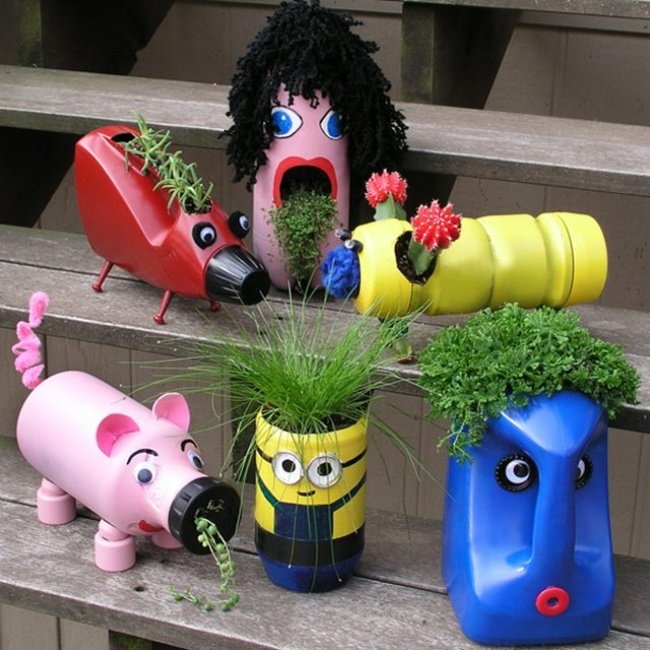 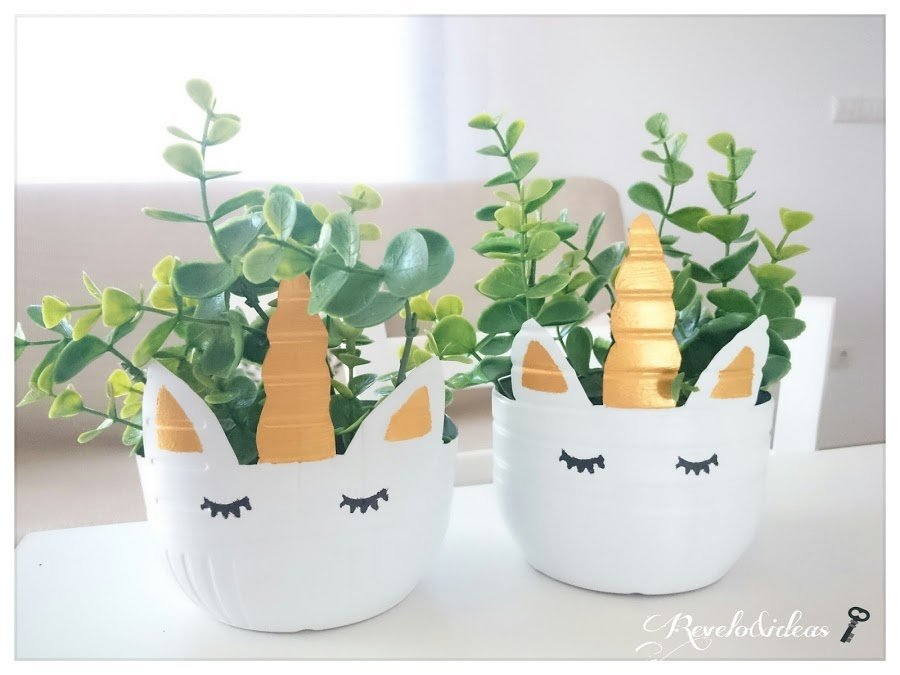 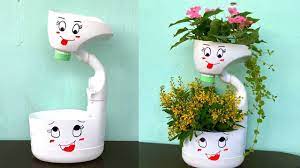 Chậu 
Bằng 
Nhựa
Chậu Bằng Inox
Chậu Cảnh Bằng Sỏi
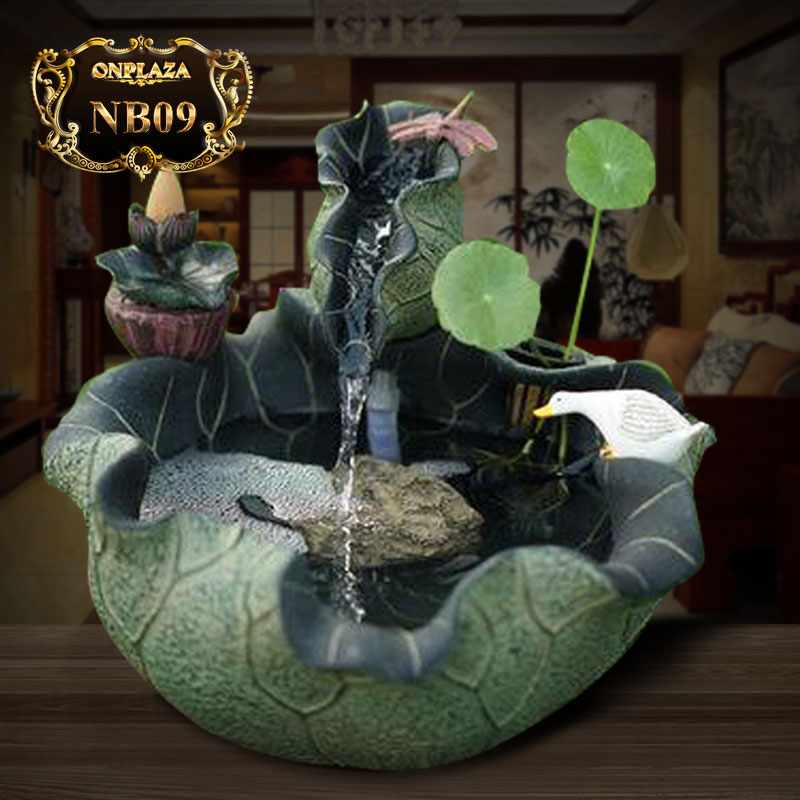 Chậu bằng đất sét
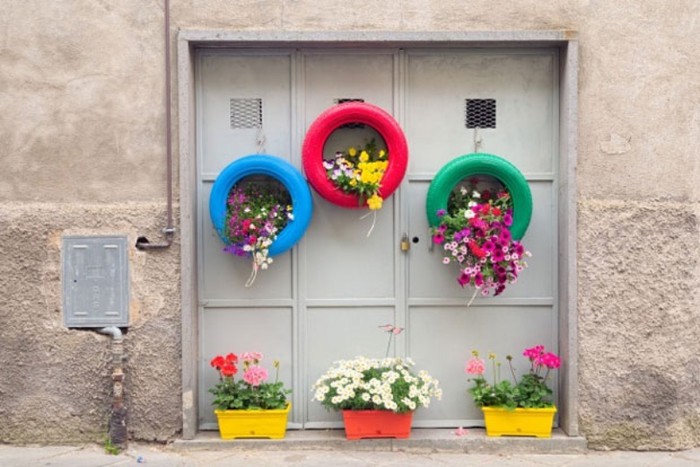 Chậu Bằng Xi-Măng
Chậu 
bằng 
trái 
dừa
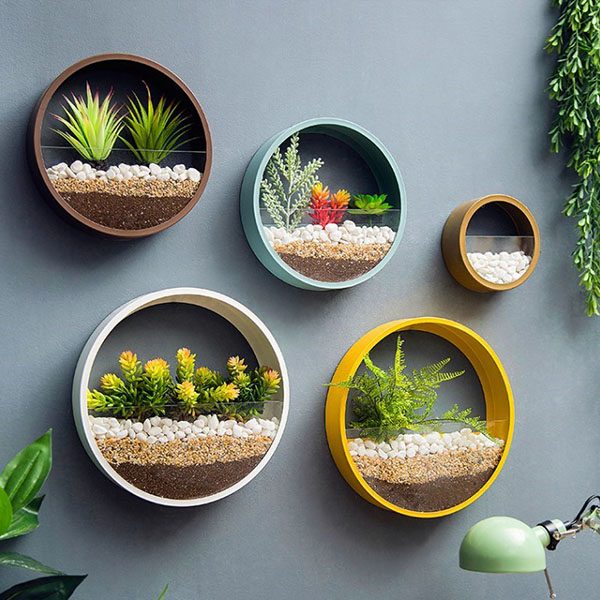 Chậu Bằng Vỏ Xe Hơi
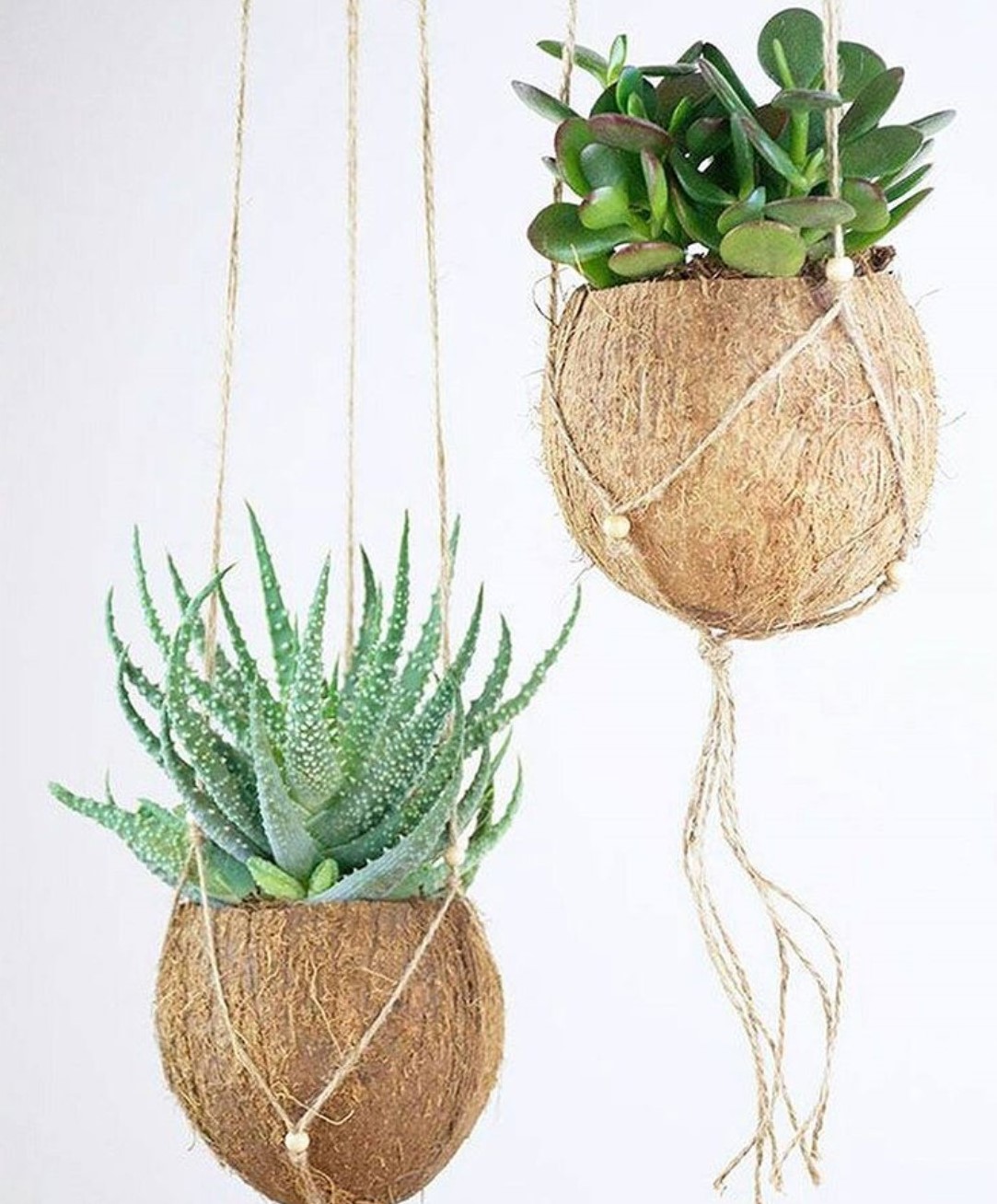 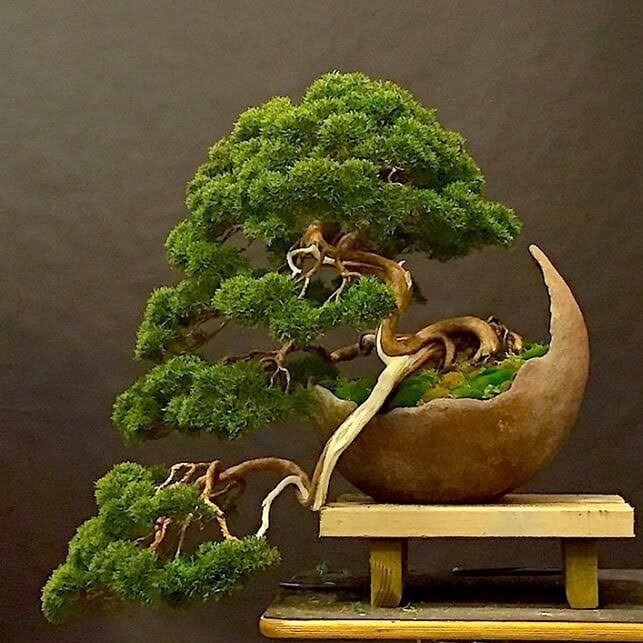 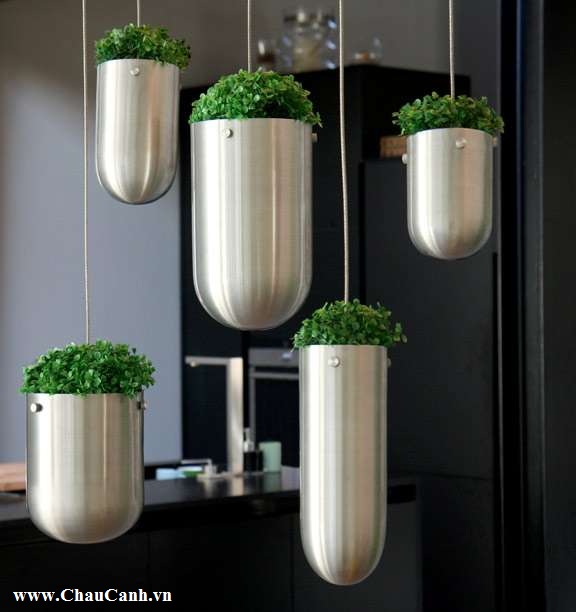 Chậu Cảnh Bằng Sỏi
Chậu 
Bằng 
Gốm
Sứ
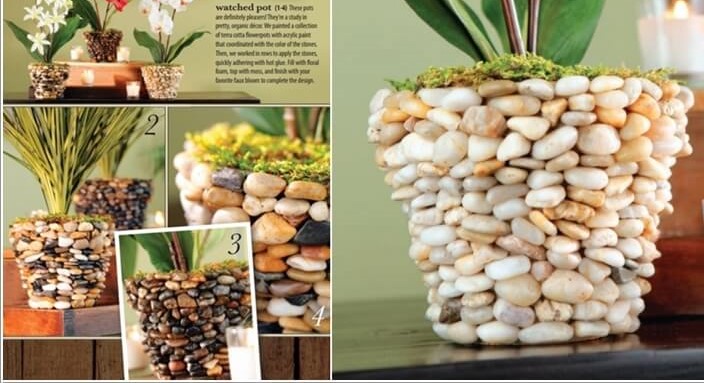 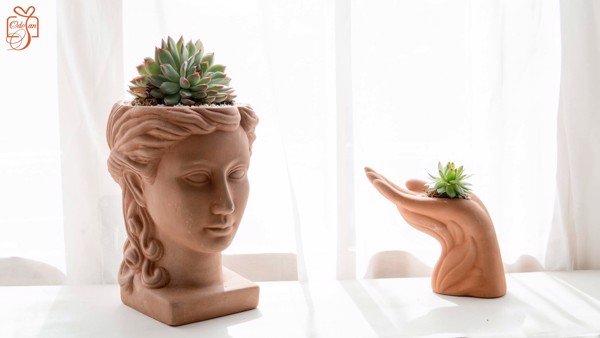 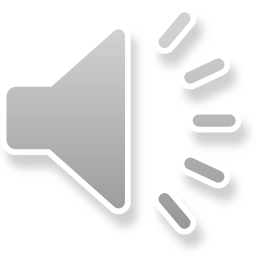 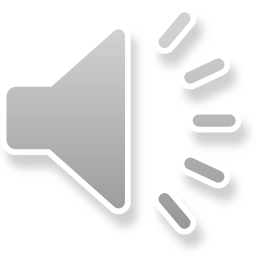 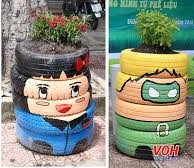 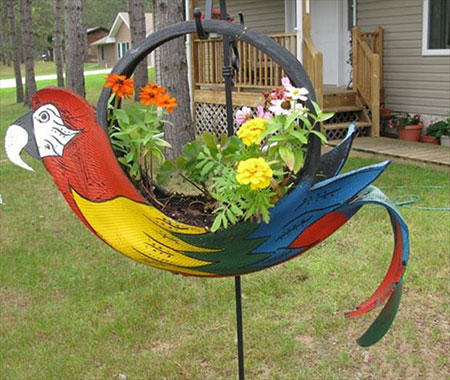 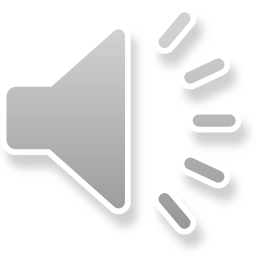 Cấu Tạo Của Chậu Cảnh
miệng
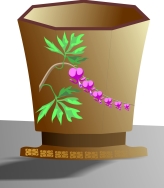 thân
chân
Tạo dáng
2. Cách tạo dáng và trang trí chậu cảnh
Bước 1:
Vẽ phác khung hình chung của chậu cảnh.
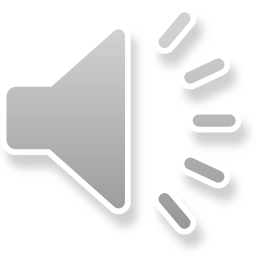 2. Cách tạo dáng và trang trí chậu cảnh
Tạo dáng
Bước 1:
Vẽ khung hình chung của chậu cảnh
Bước 2:
Kẻ trục đối xứng, tìm tỉ lệ các bộ phận: Miệng, thân, đáy…và vẽ phác hình.
Bước 3:
Chỉnh sửa hình
2. Cách tạo dáng và trang trí chậu cảnh
Vẽ trang trí
Bước 1:
Vẽ phác hình họa tiết
Bước 2:
Vẽ chỉnh sữa họa tiết
2. Cách tạo dáng và trang trí chậu cảnh
Vẽ trang trí
Bước 1:
Vẽ phác hình họa tiết
Bước 2:
Vẽ chỉnh sửa họa tiết
Bước 3:
Vẽ màu
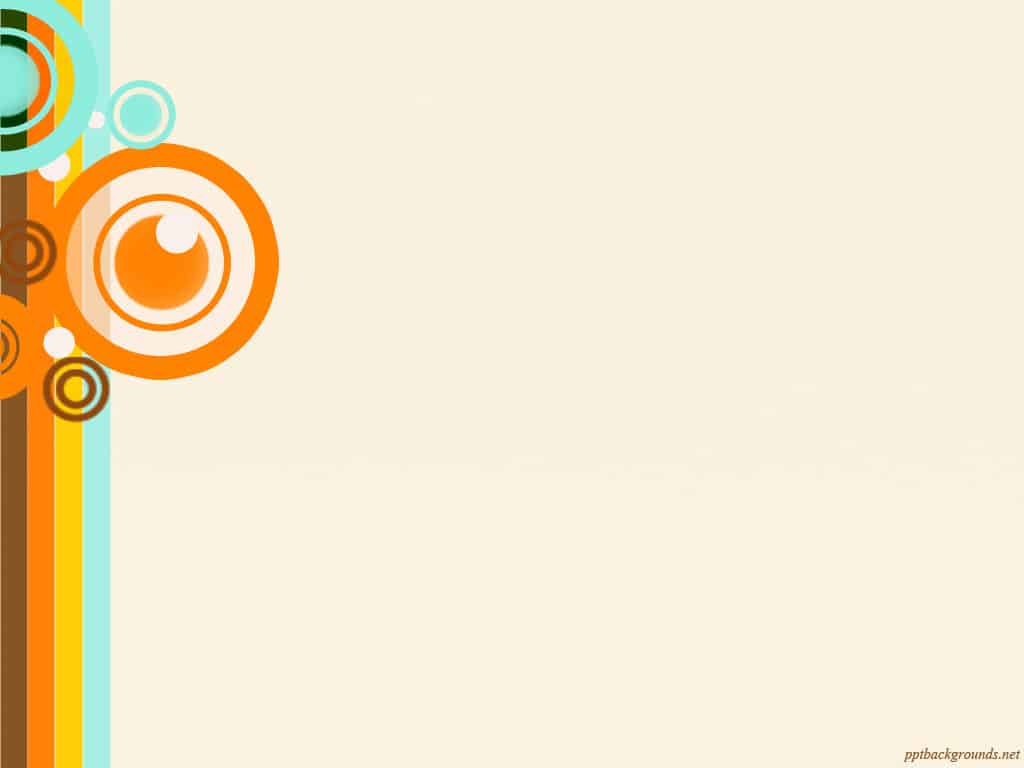 3.Thực Hành
Hãy tạo dáng và trang trí một chậu cảnh theo ý thích của em
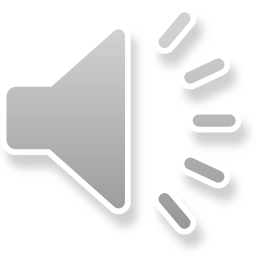 Vẽ lệch trái hoặc lệch bên phải
Canh bố cục sai: chậu cao phải để tờ giấy đứng, chậu có bề ngang to phải để giấy ngang .
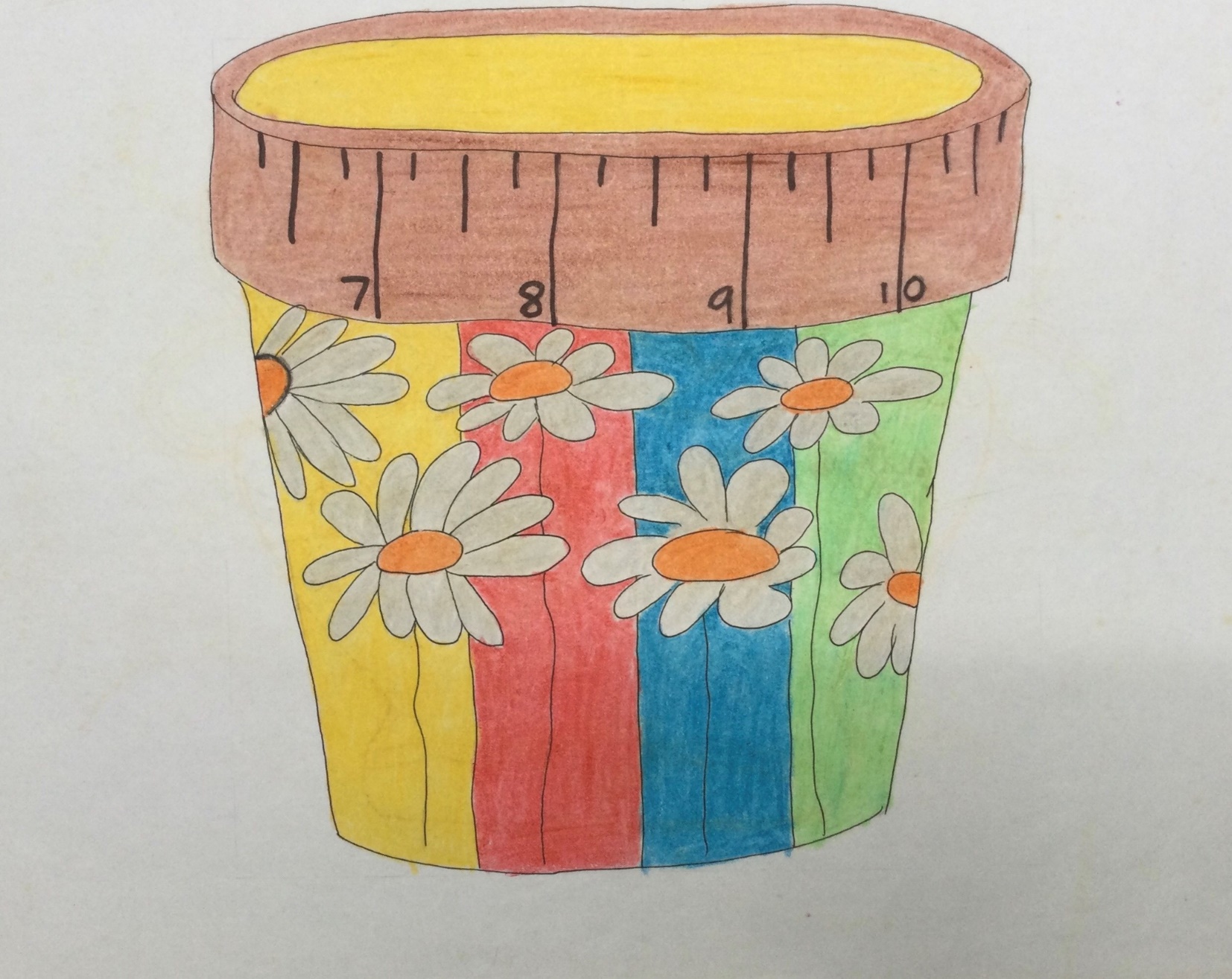 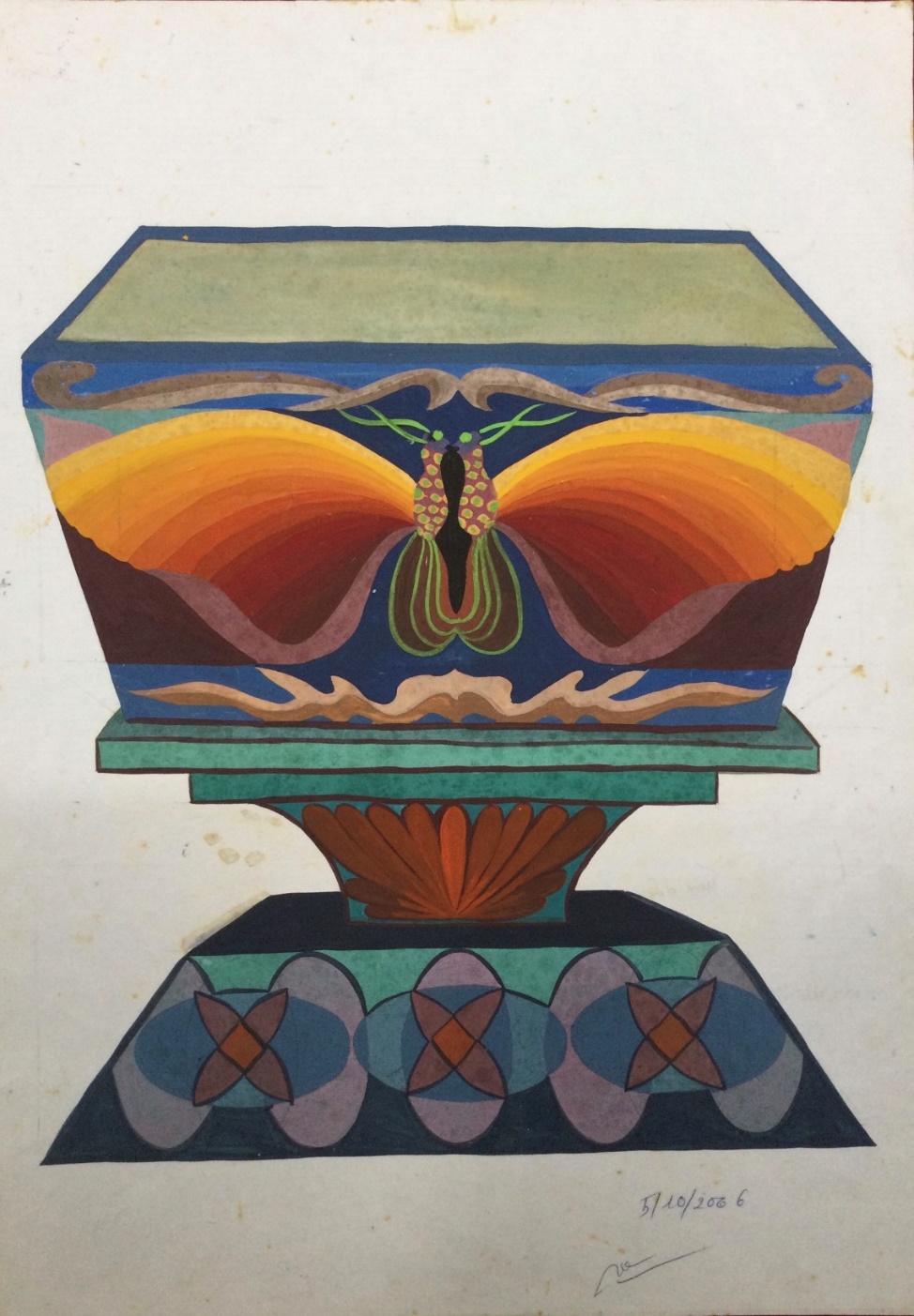 Bố cục sai trong bài vẽ
Vẽ
To 
Quá
So
Với
Tờ 
Giấy
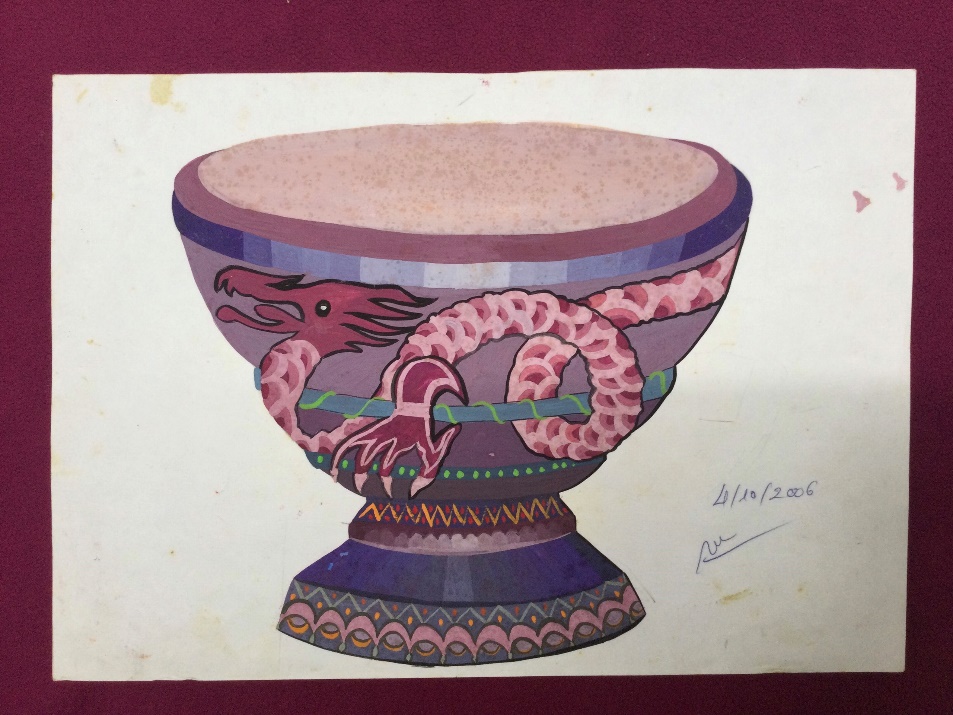 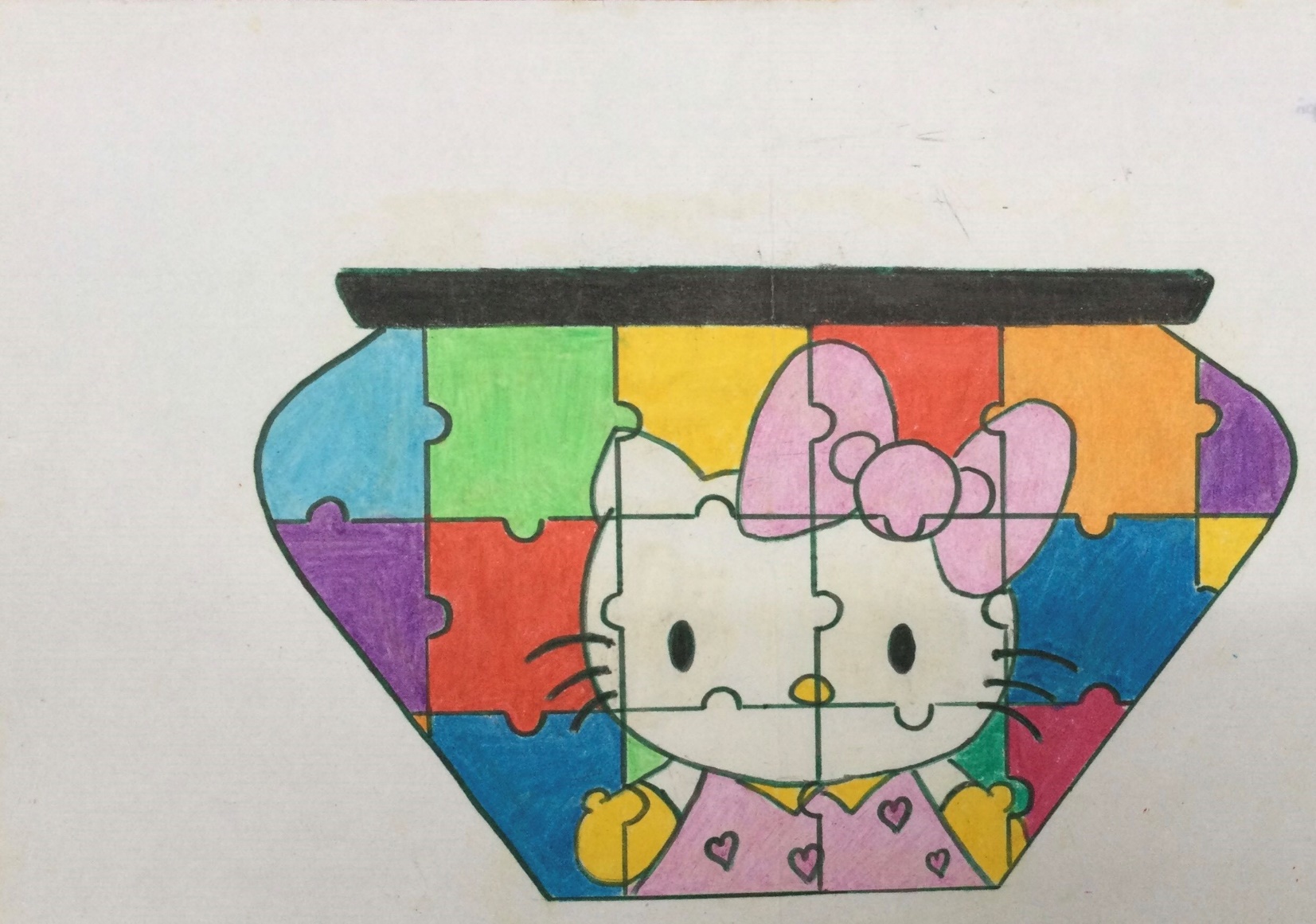 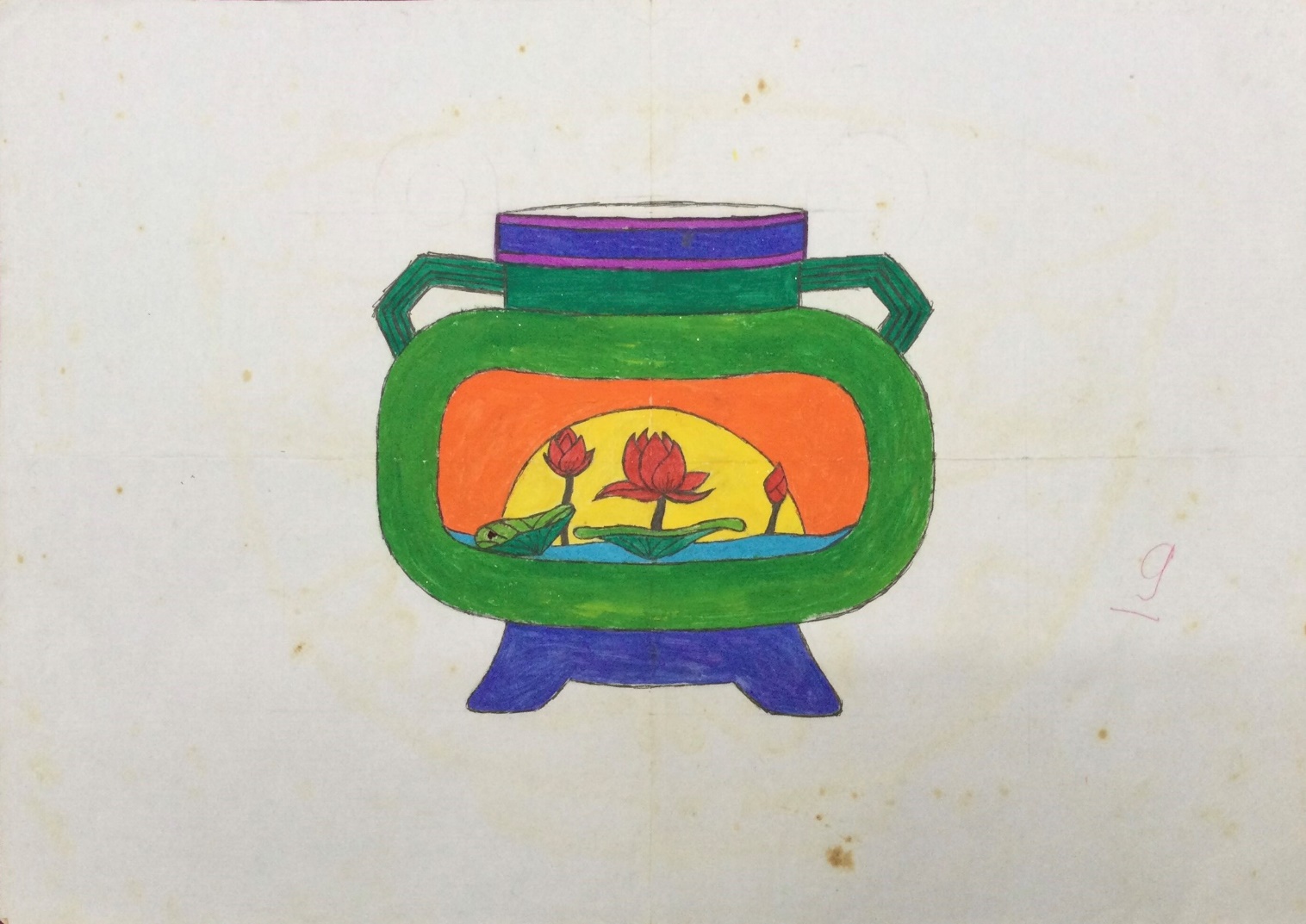 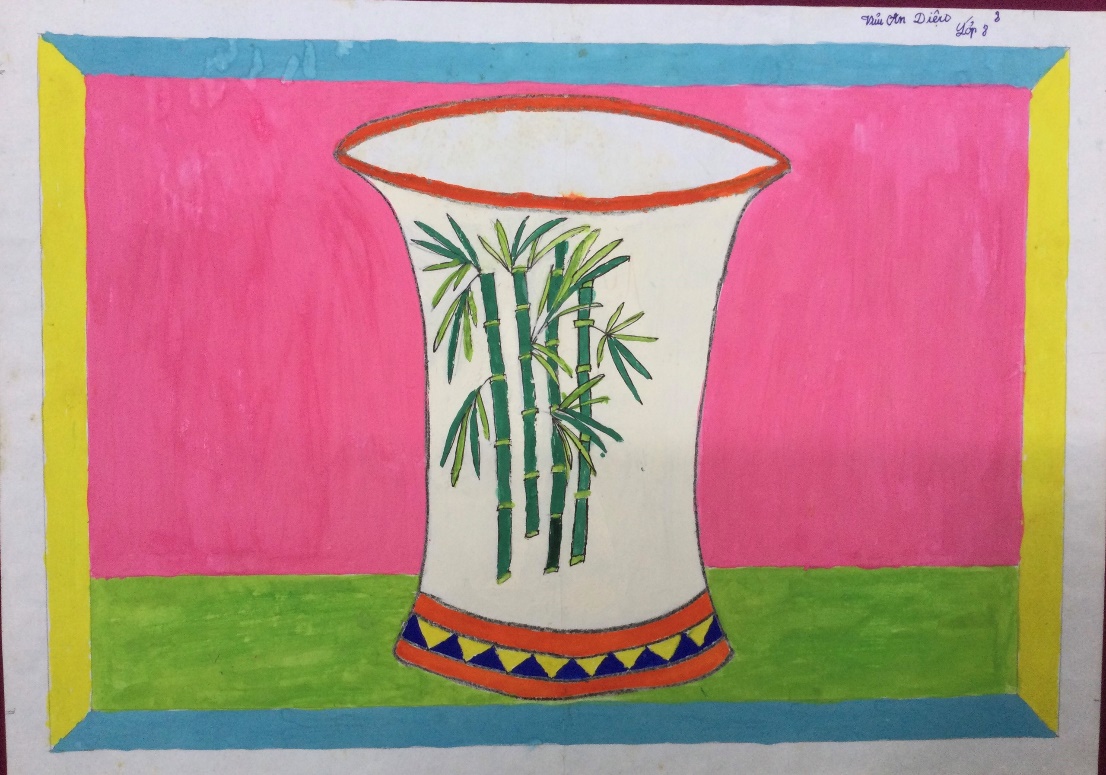 Vẽ lệch lên trên tờ giấy
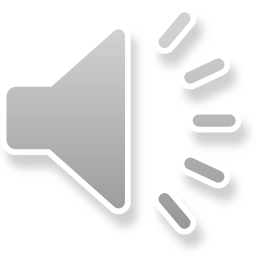 Hình vẽ nhỏ so với tờ giấy
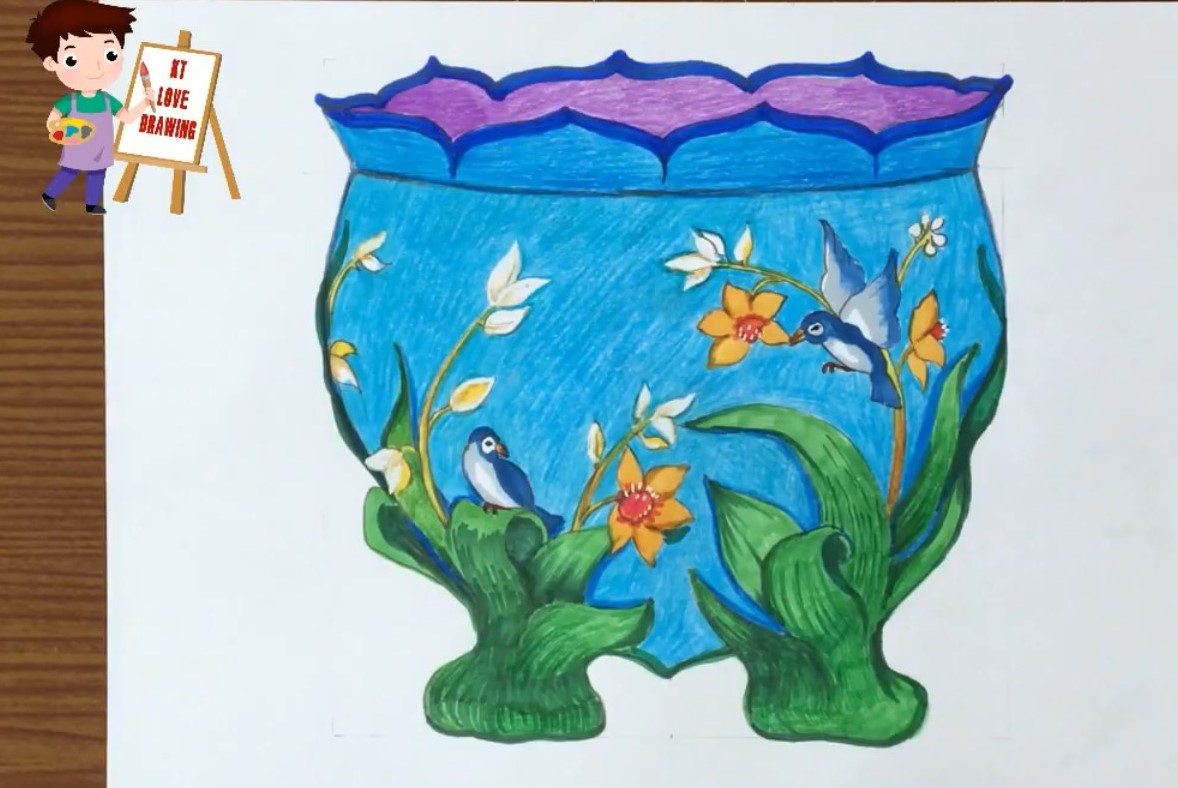 Trang trí tự do, phong cảnh
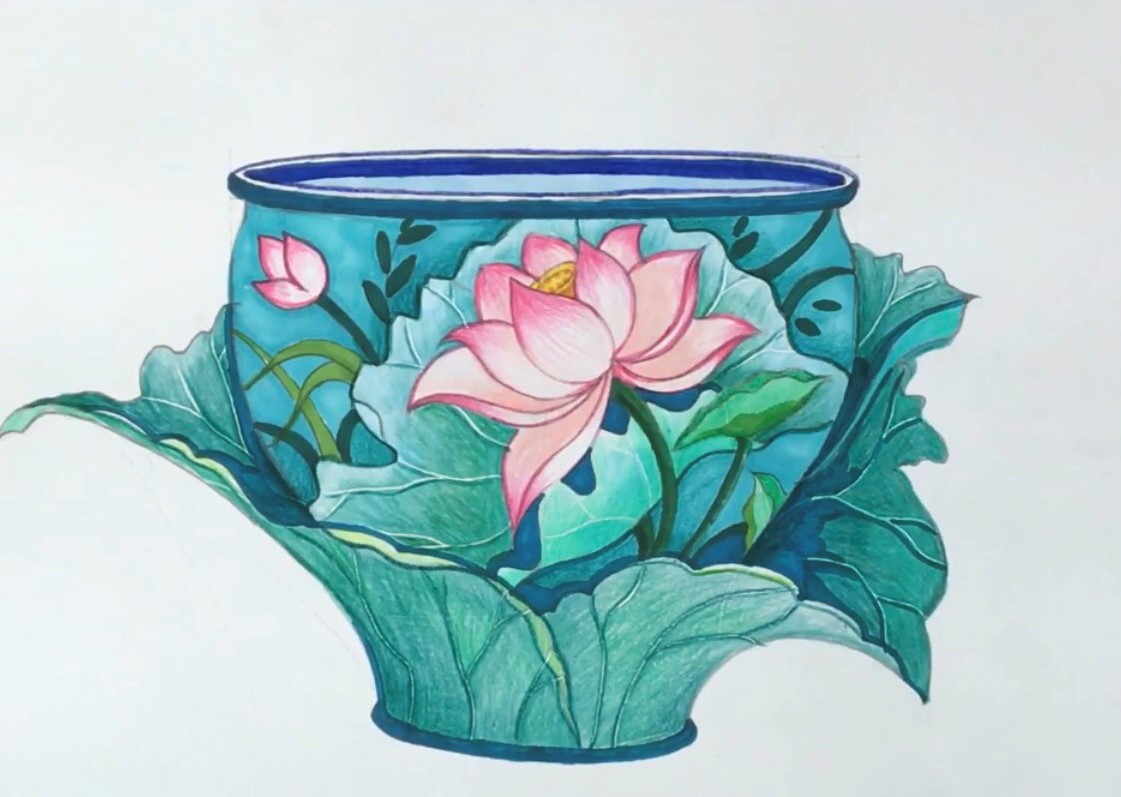 Trang trí tự do: hoa, lá
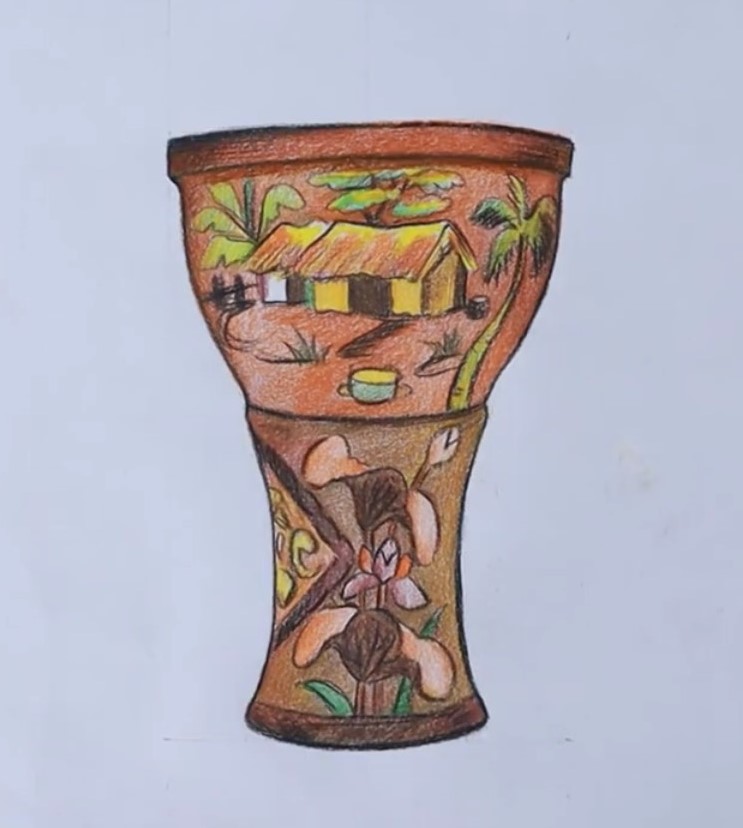 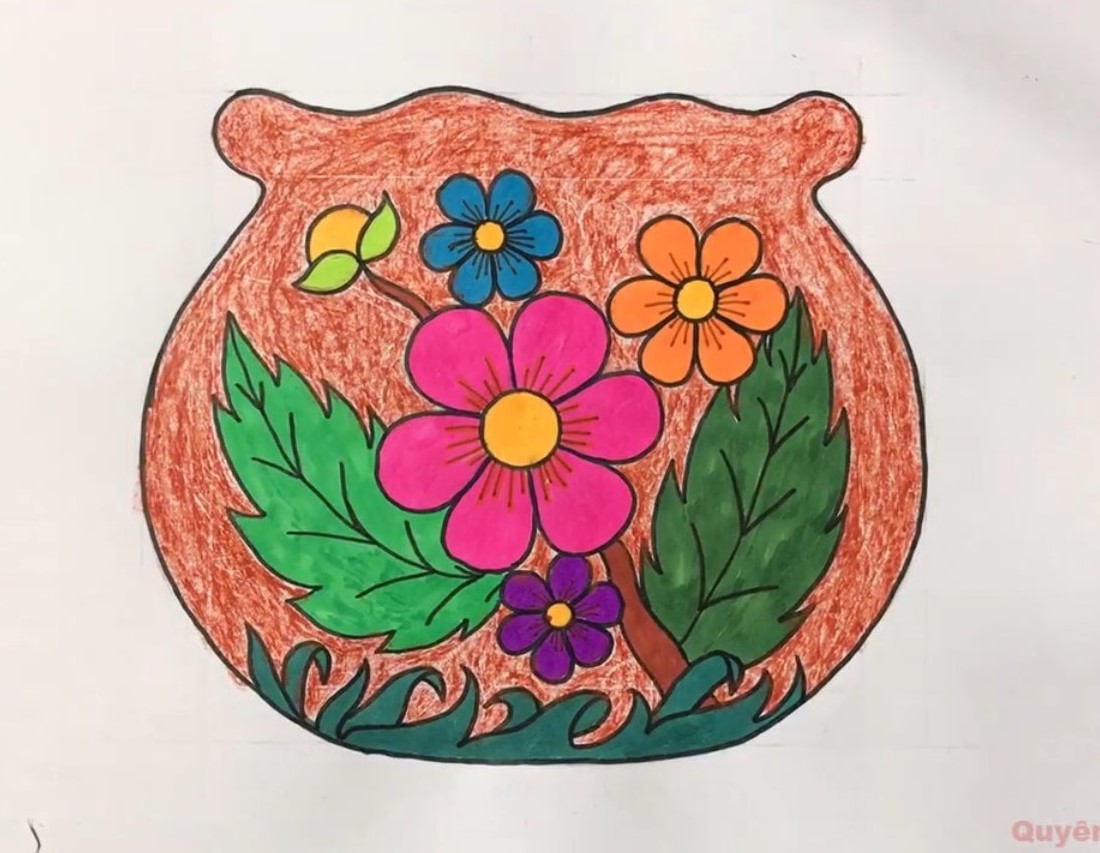 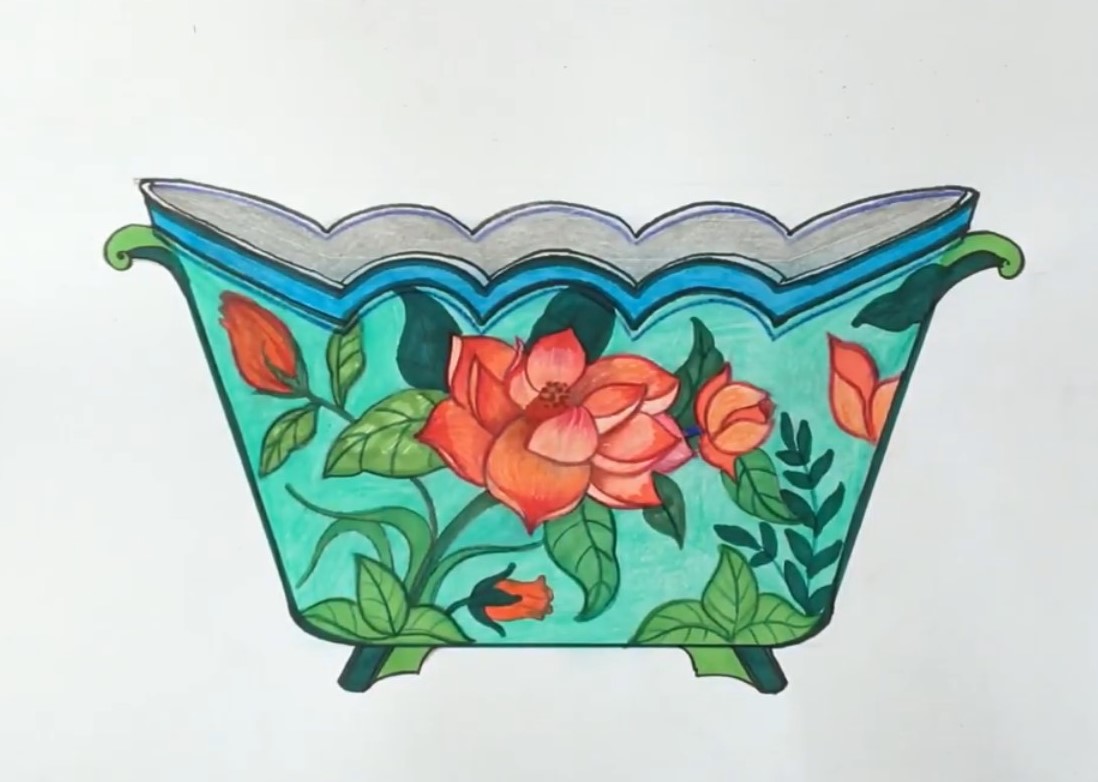 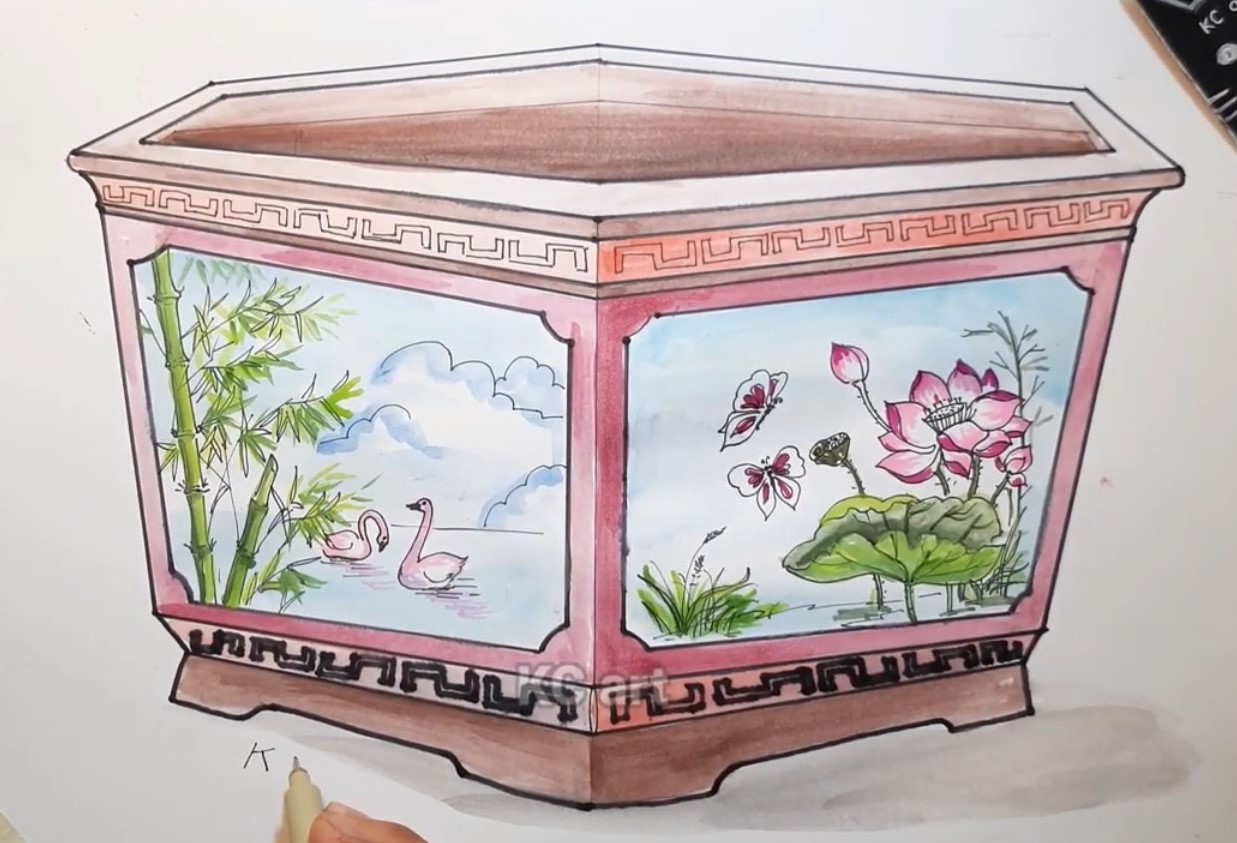 Trang trí tự do: động vật
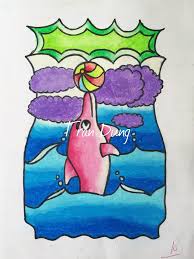 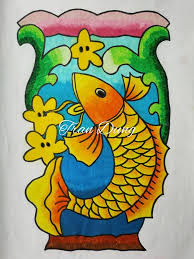 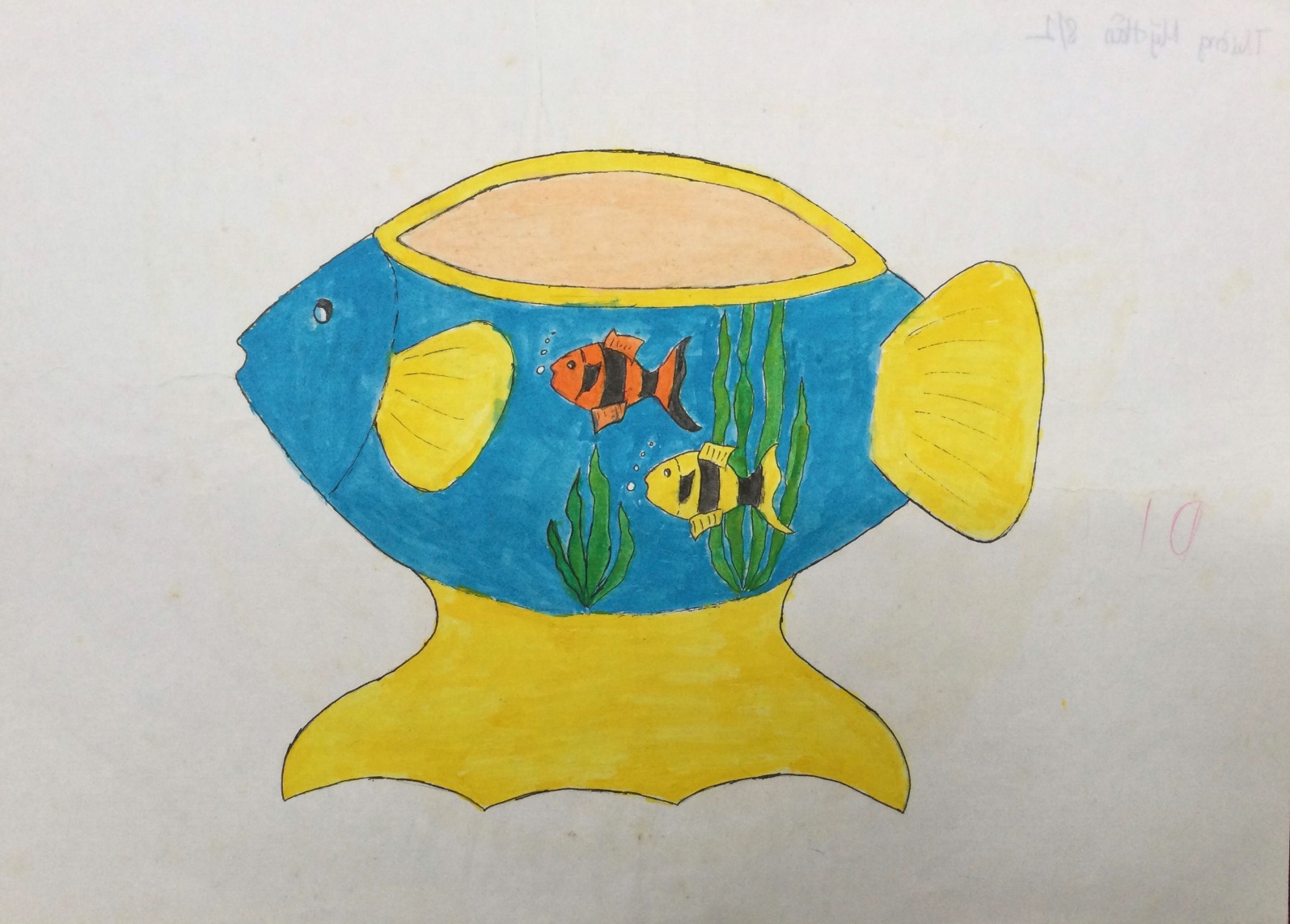 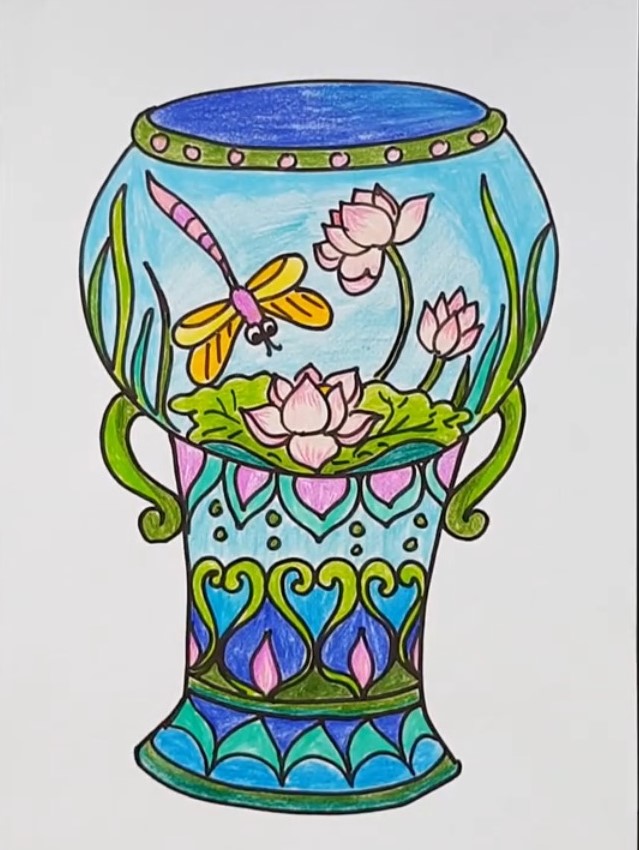 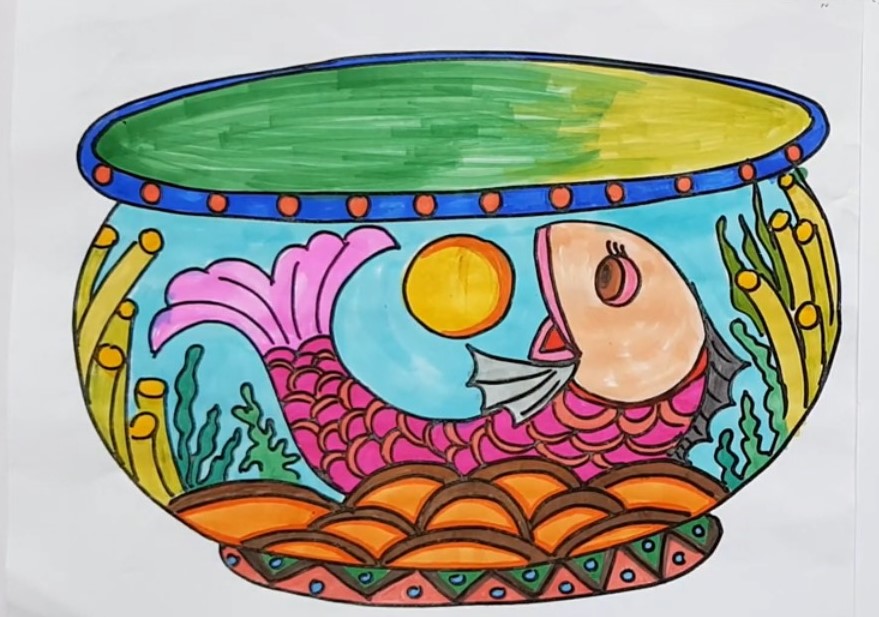 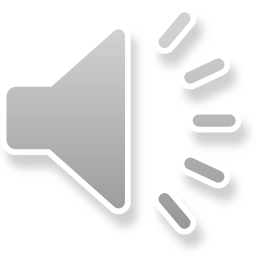 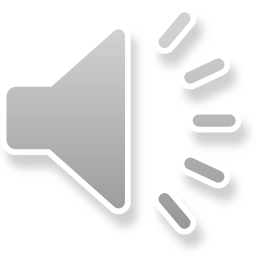 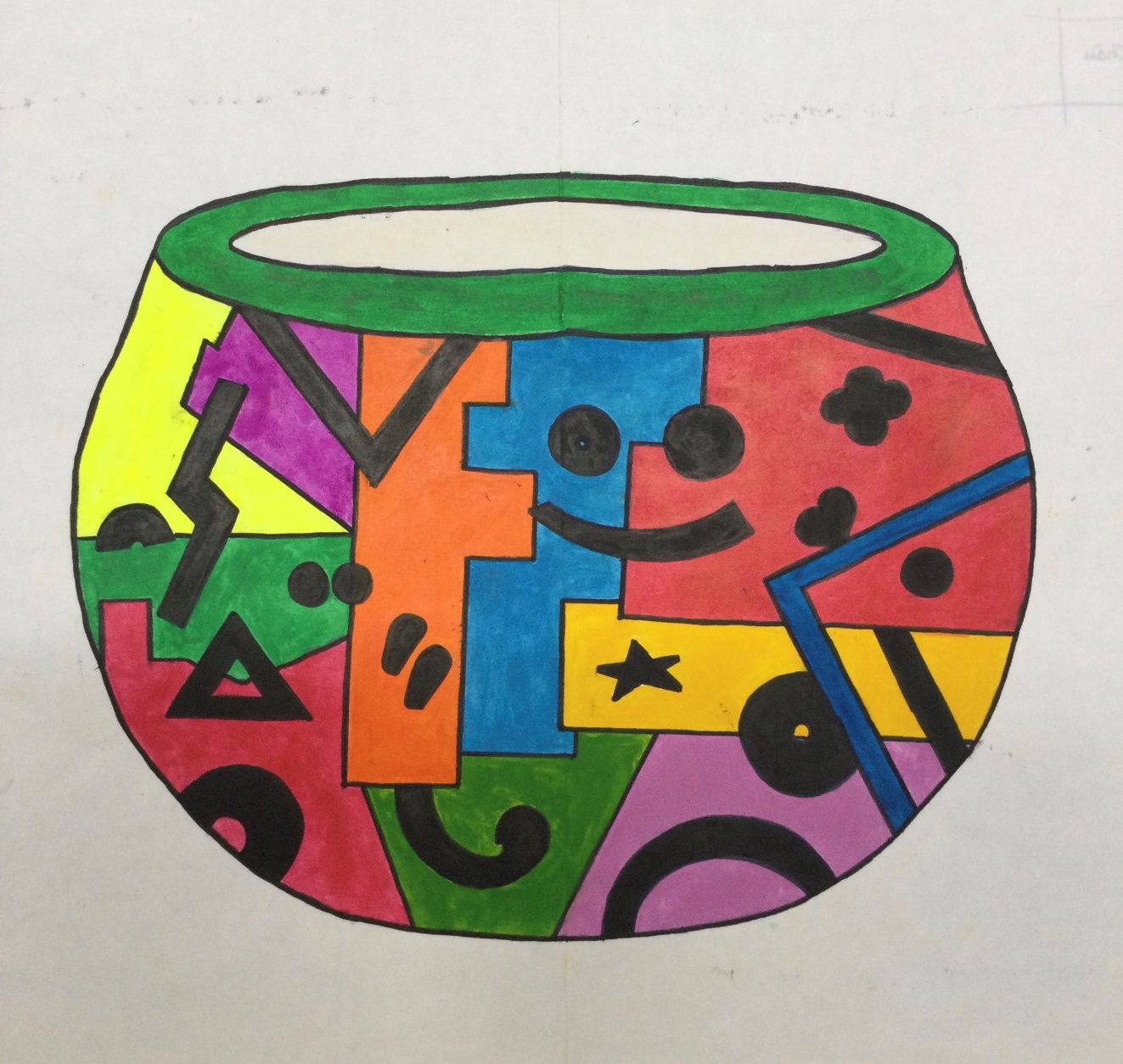 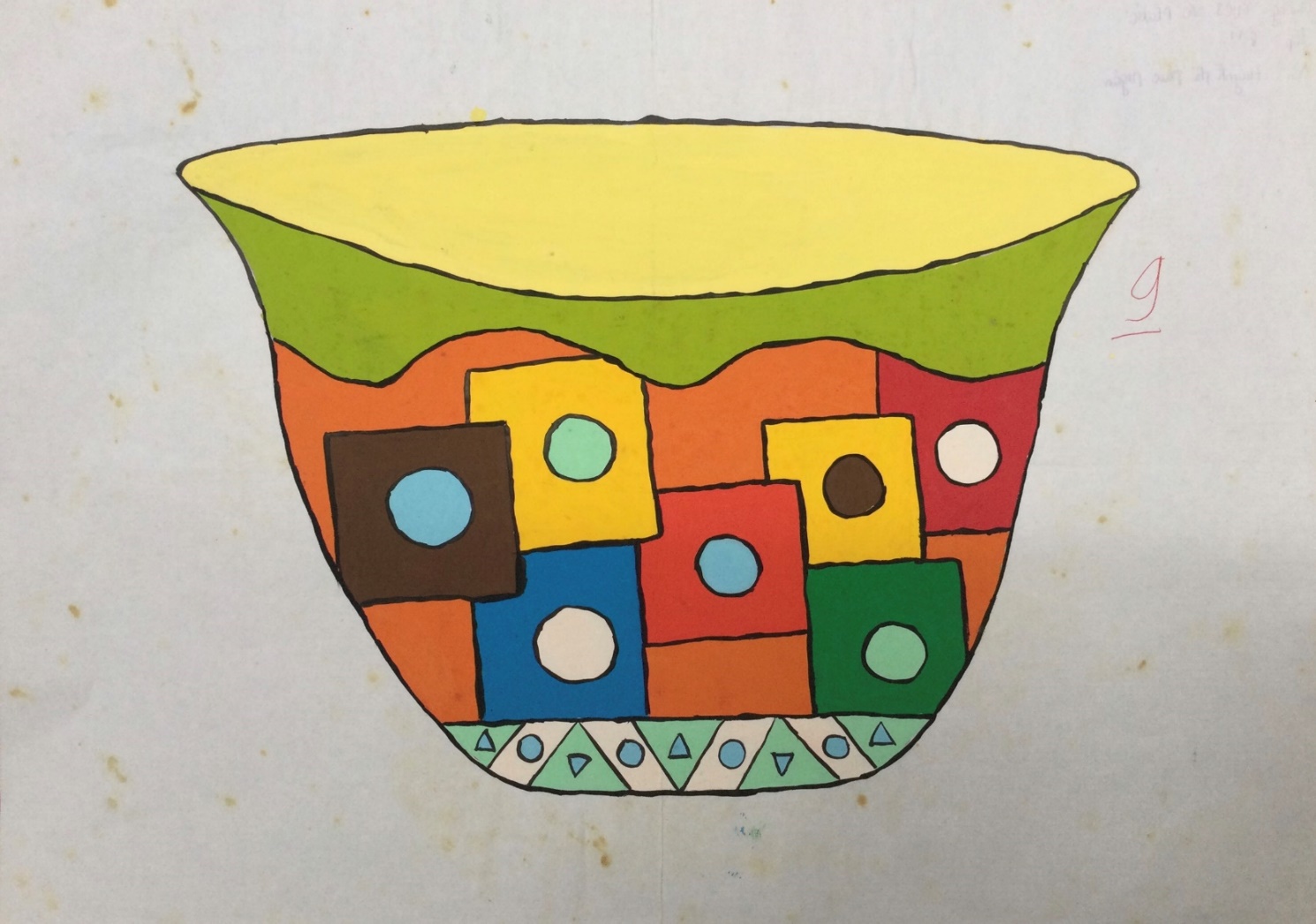 Hoa văn dạng hình học (lập thế)
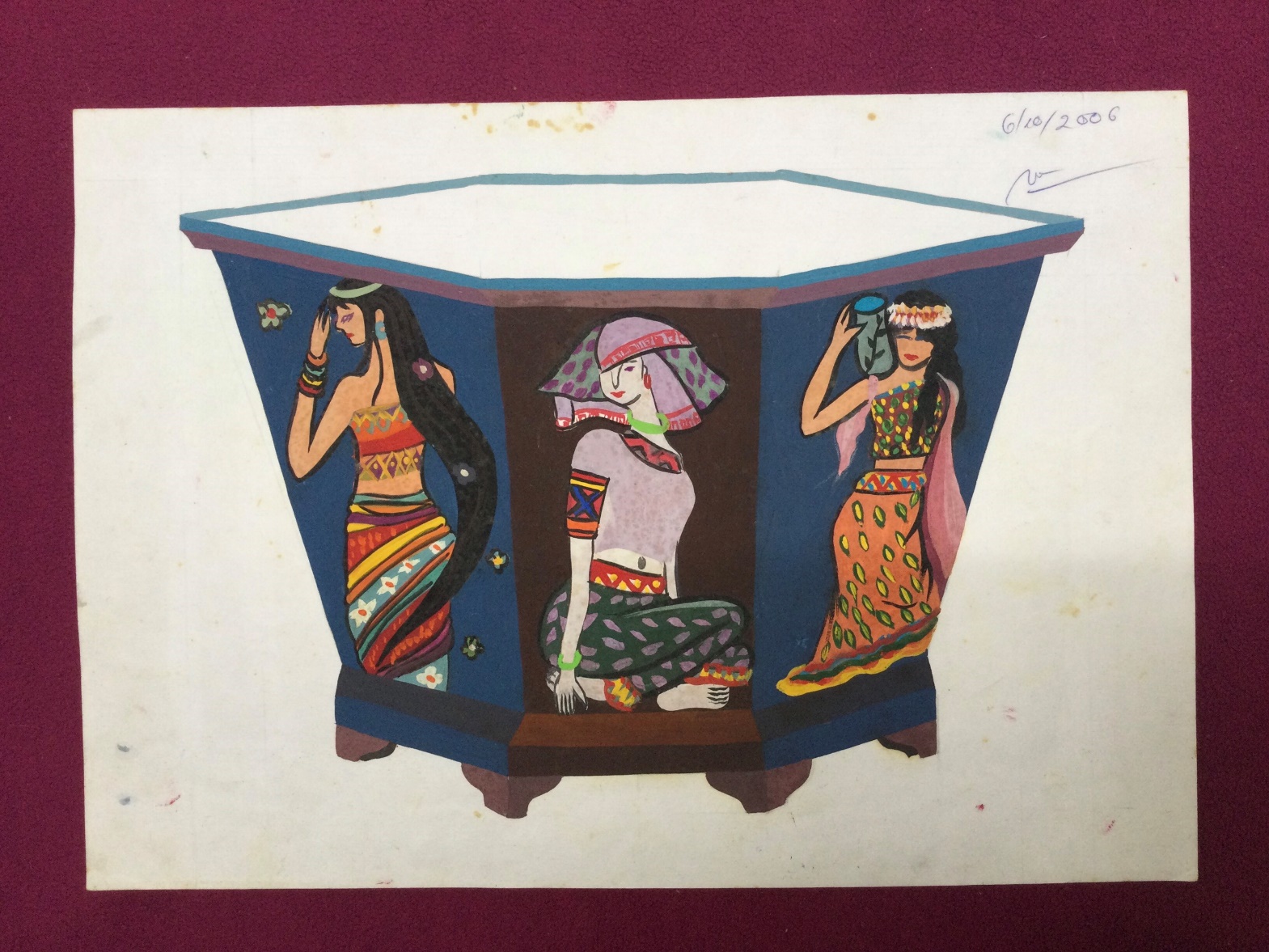 Trang trí tự do, vẽ người
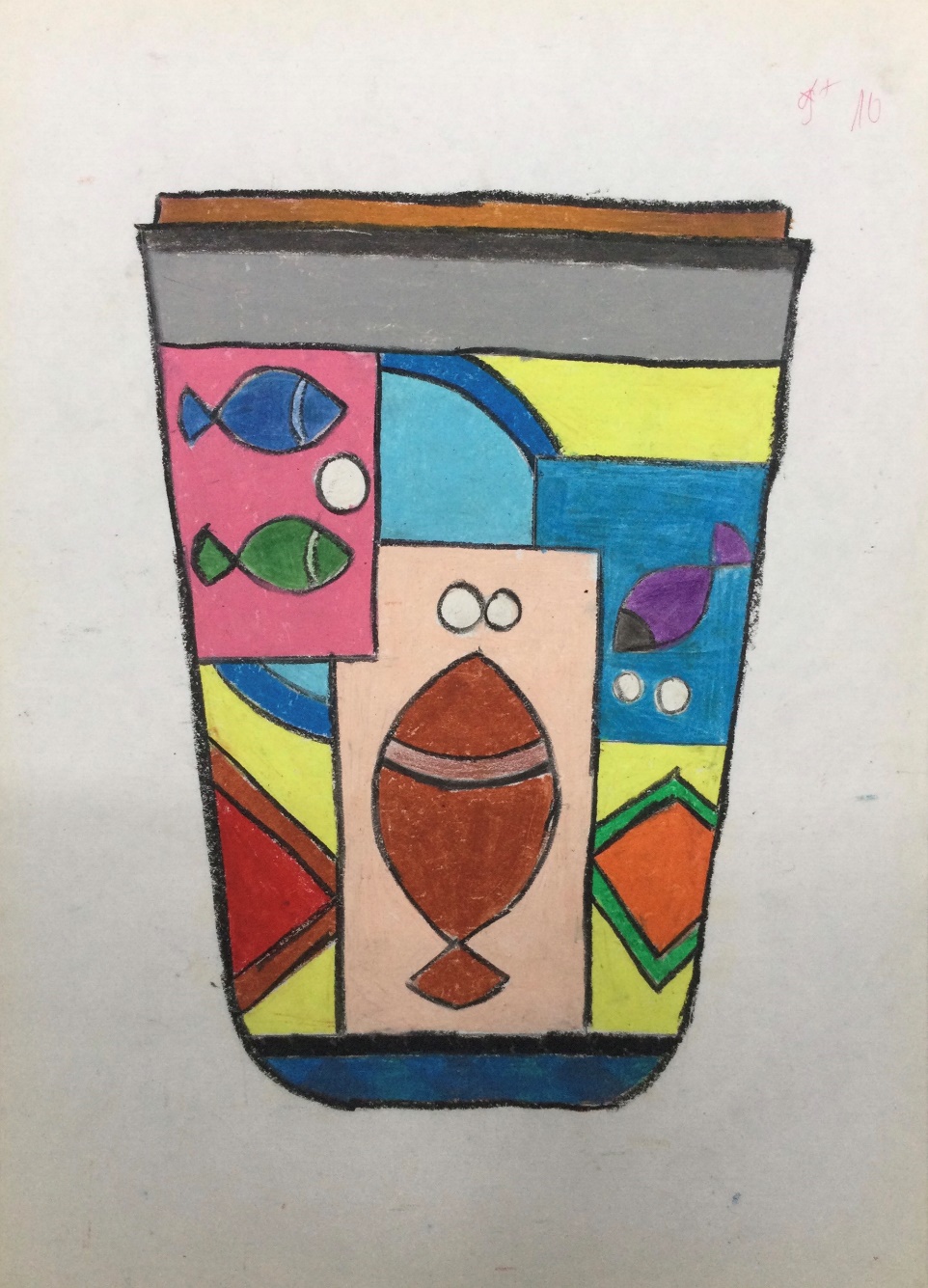 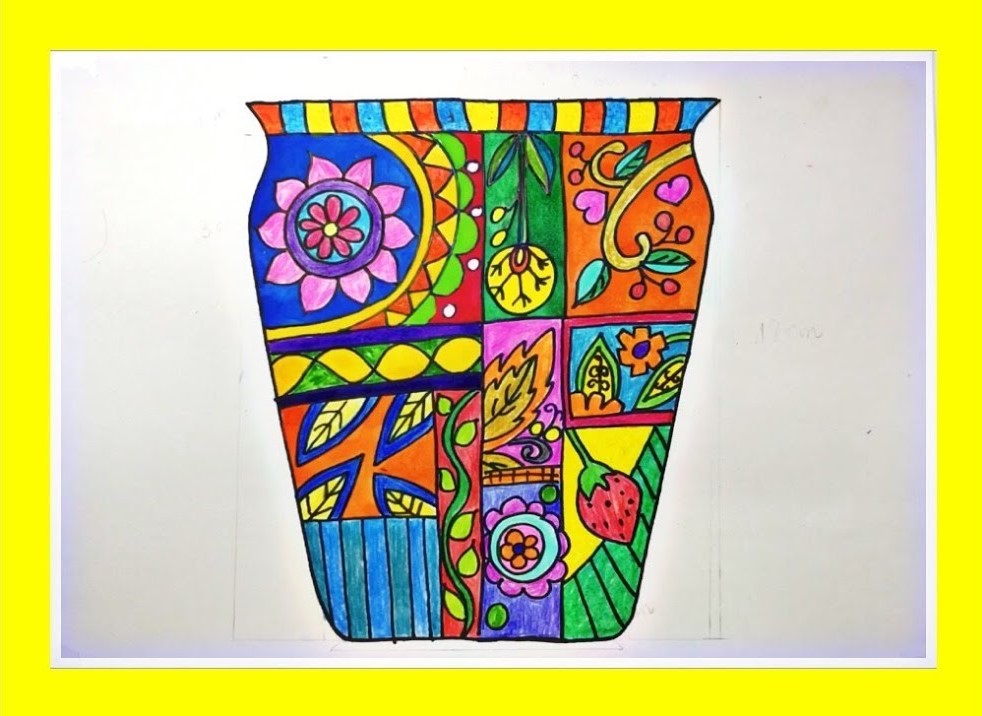 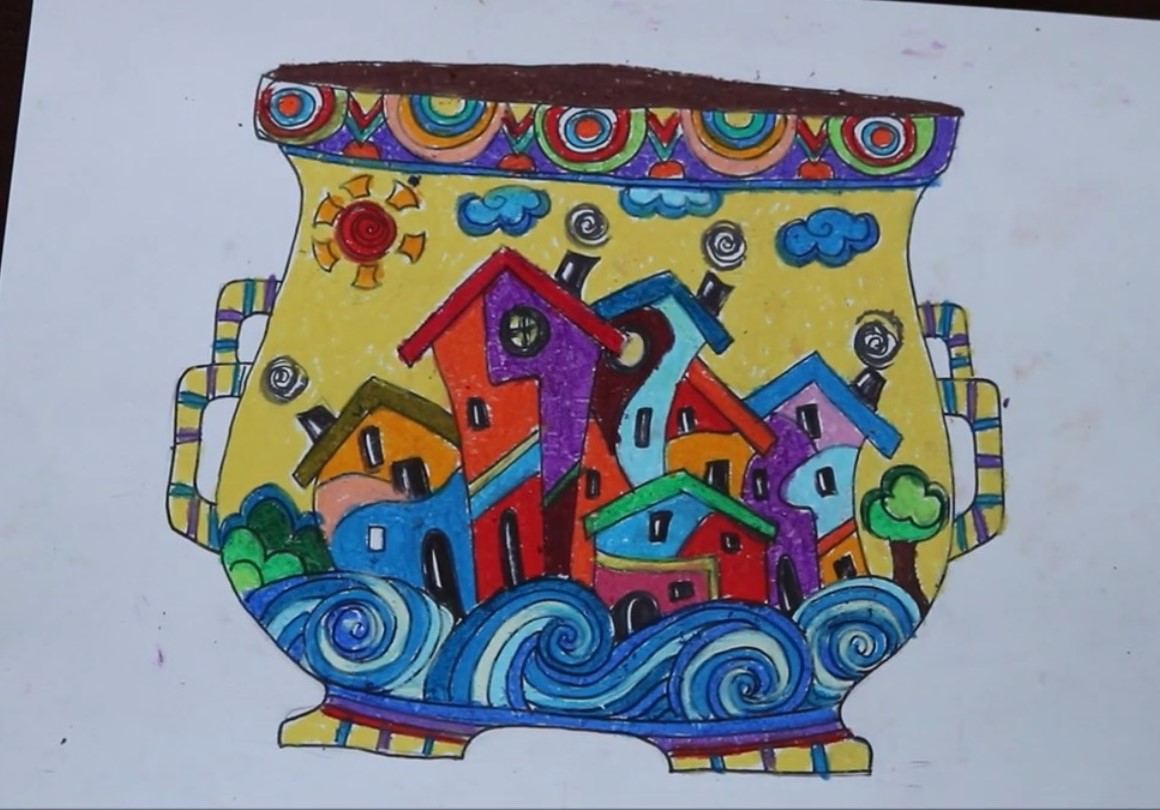 Trang trí đường diềm vào chậu cảnh
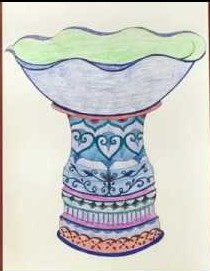 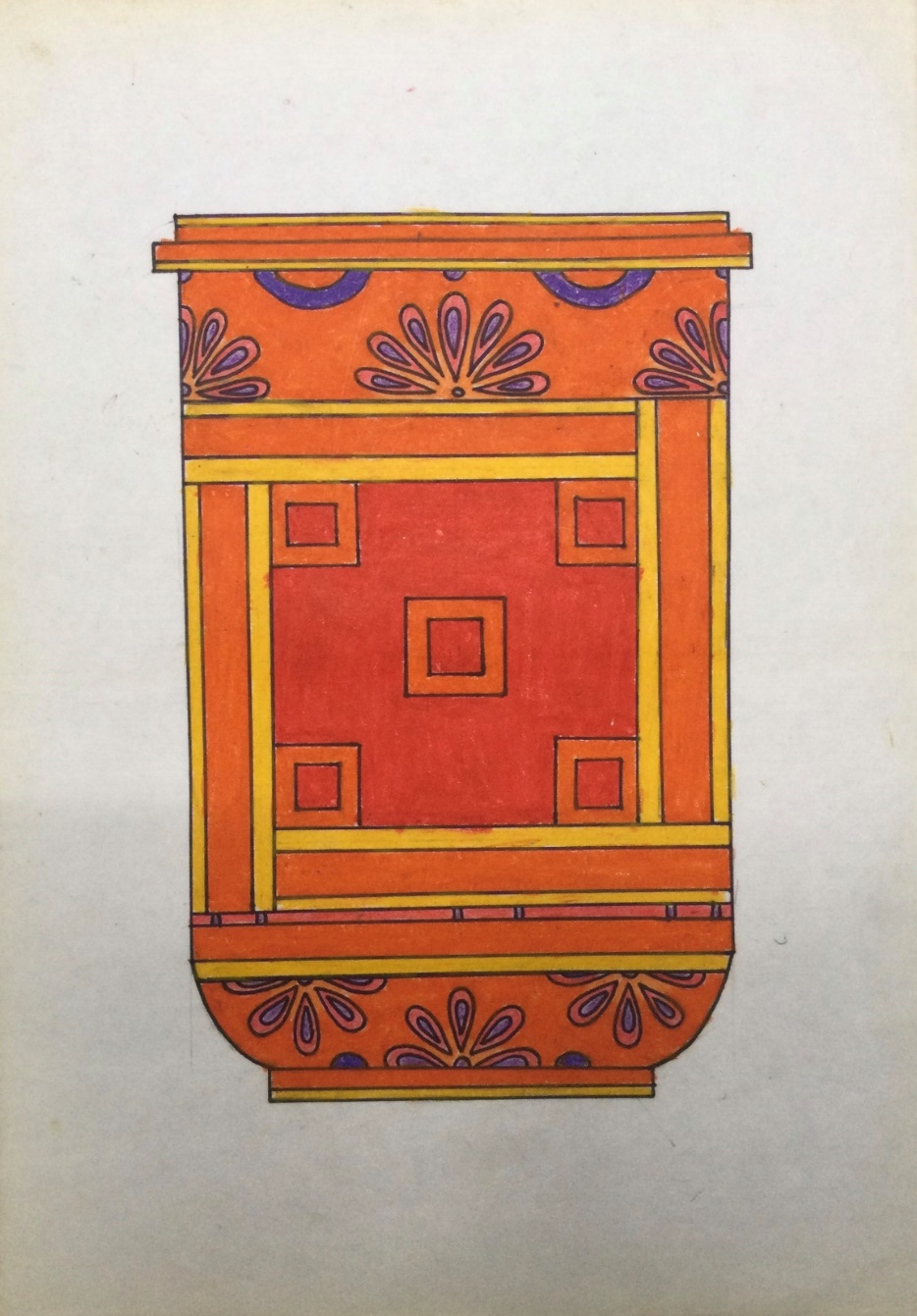 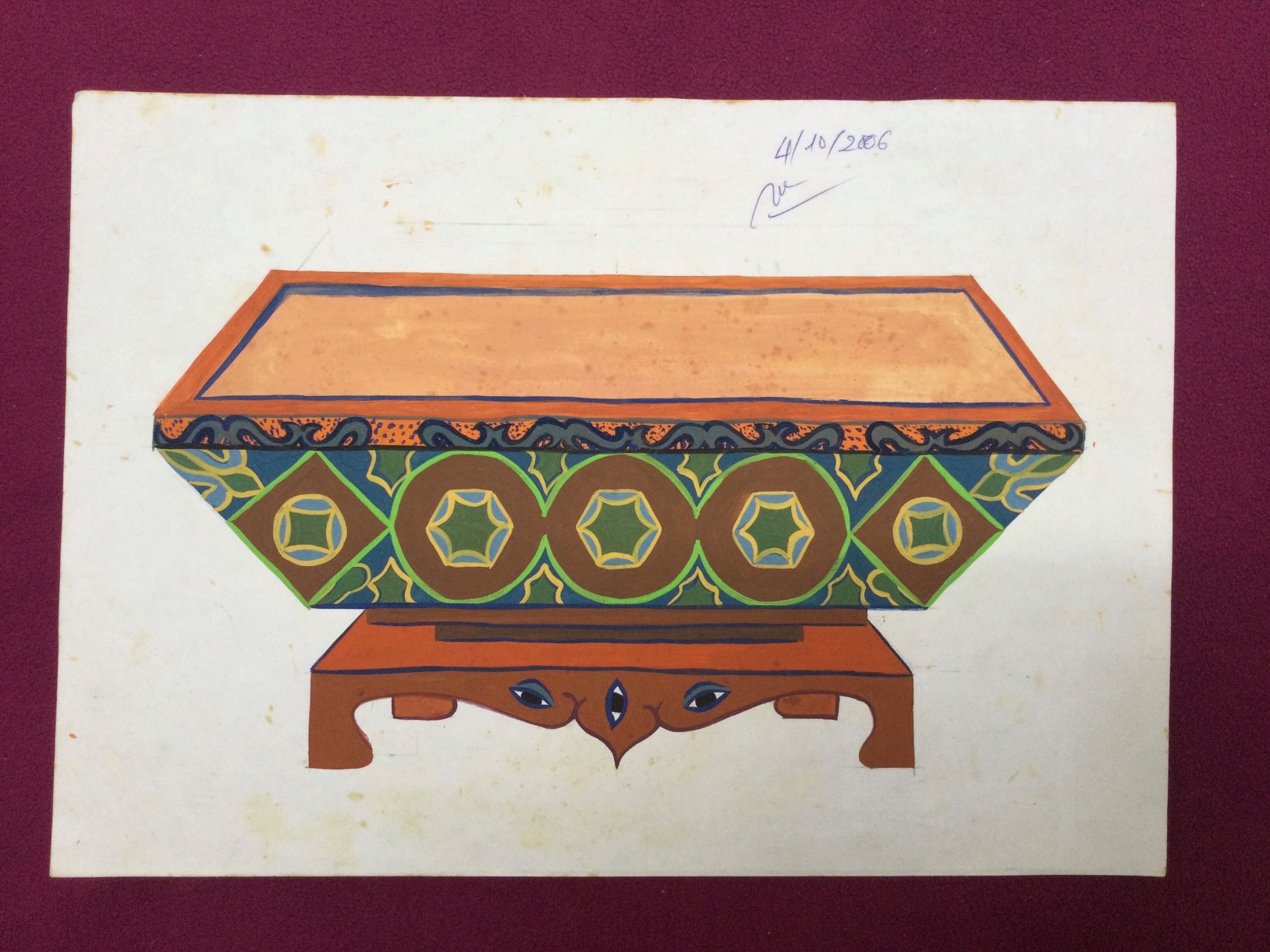 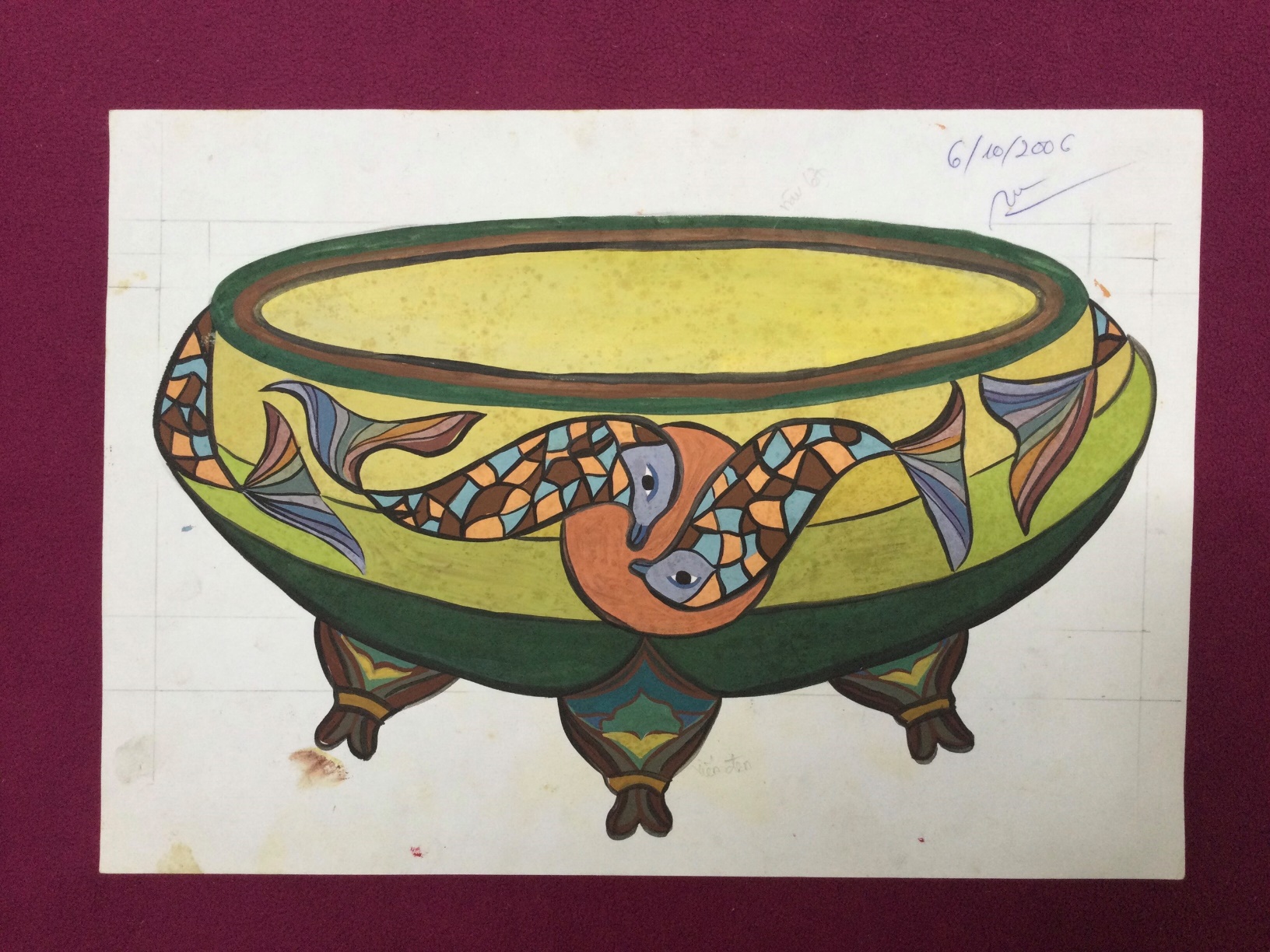 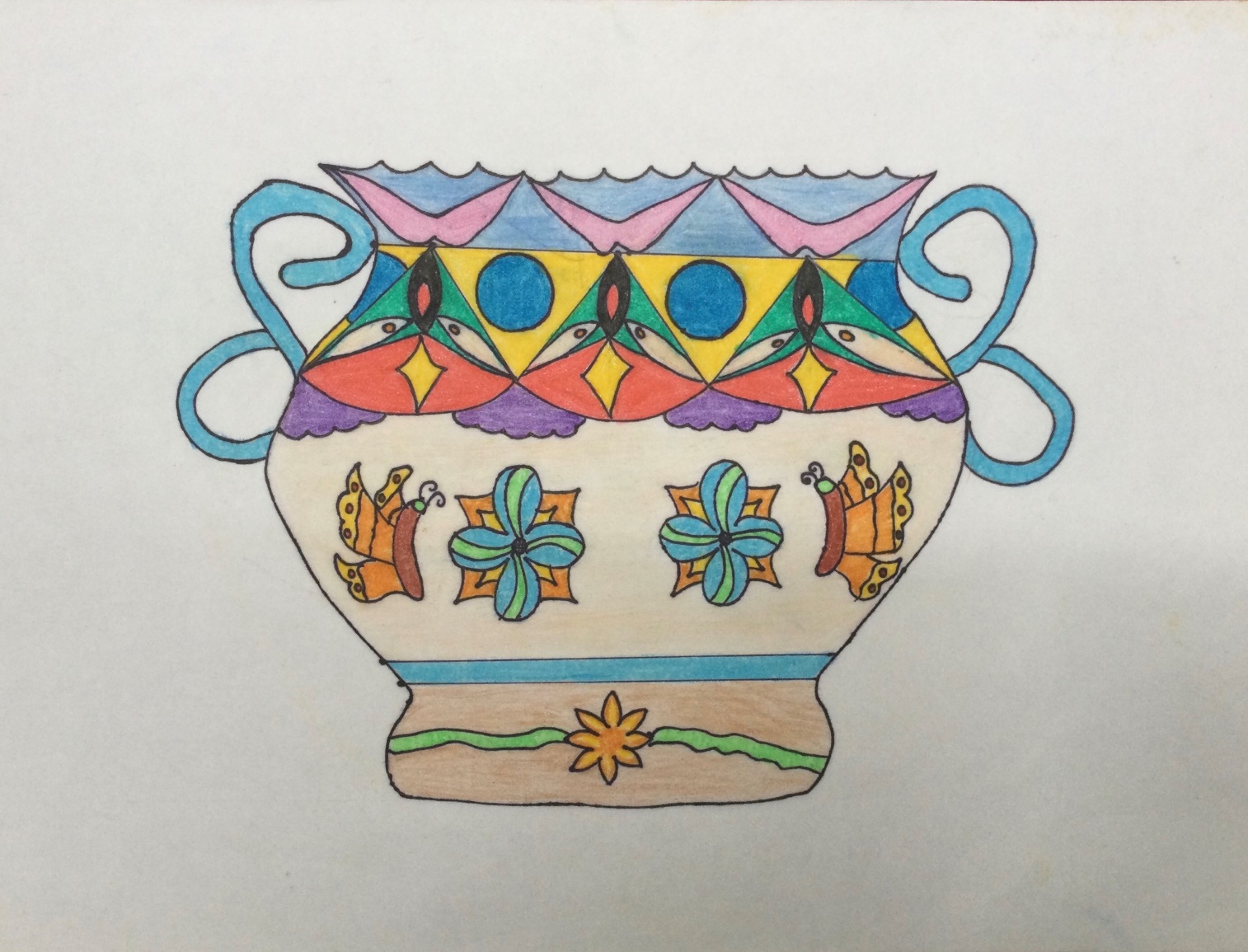 Trang trí  đối xứng vào chậu cảnh
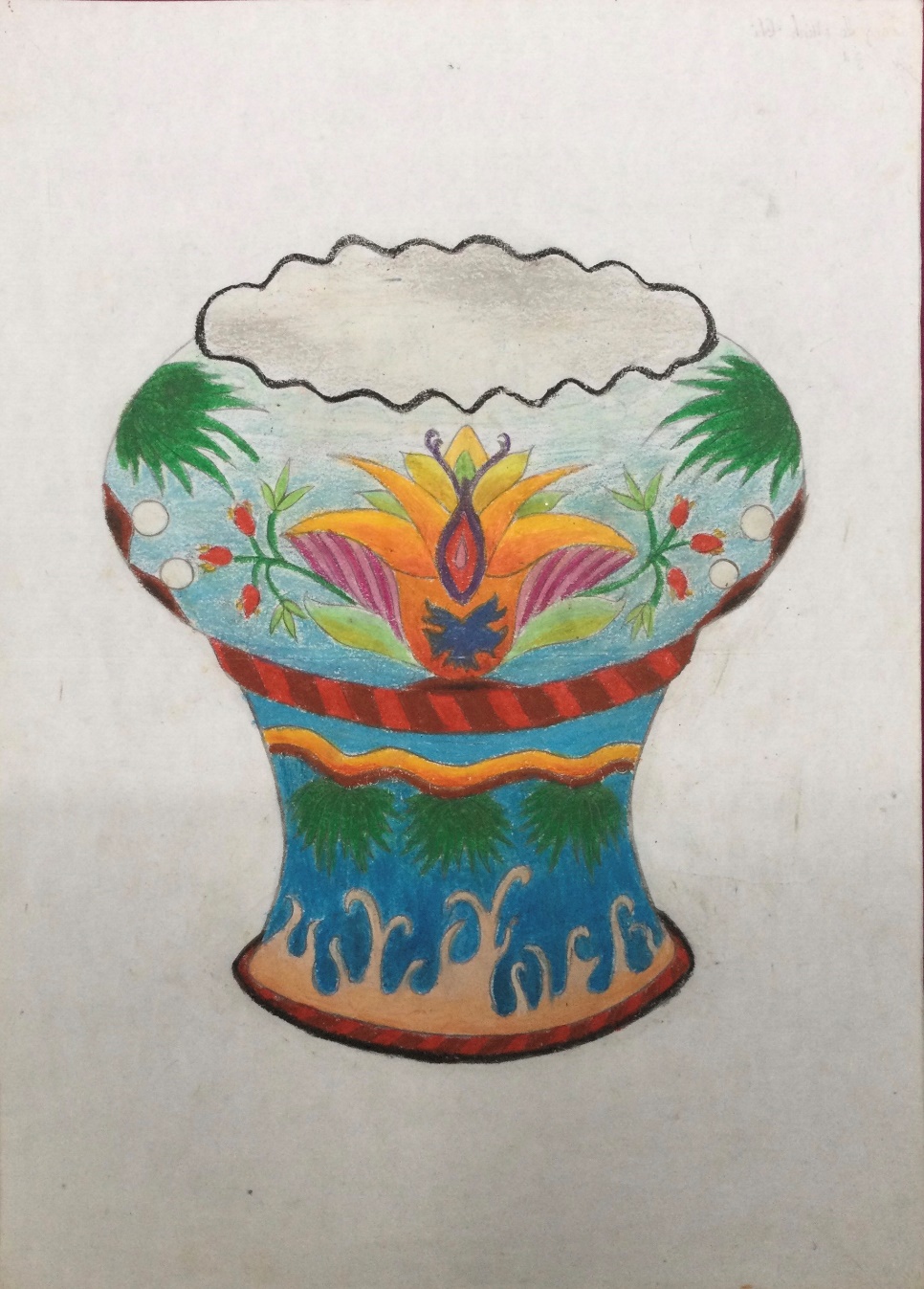 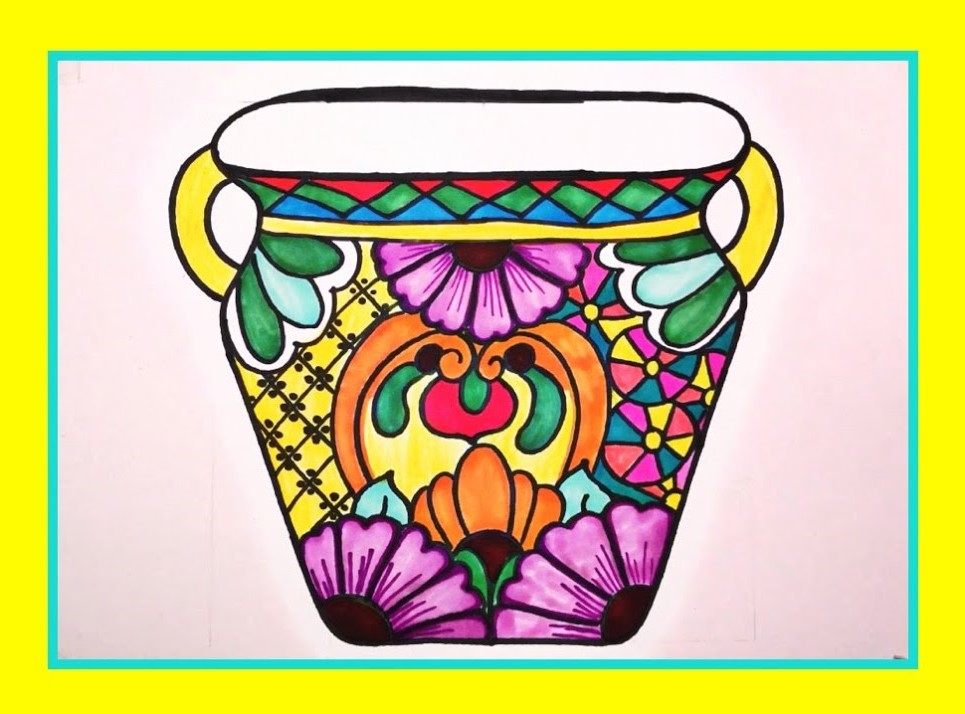 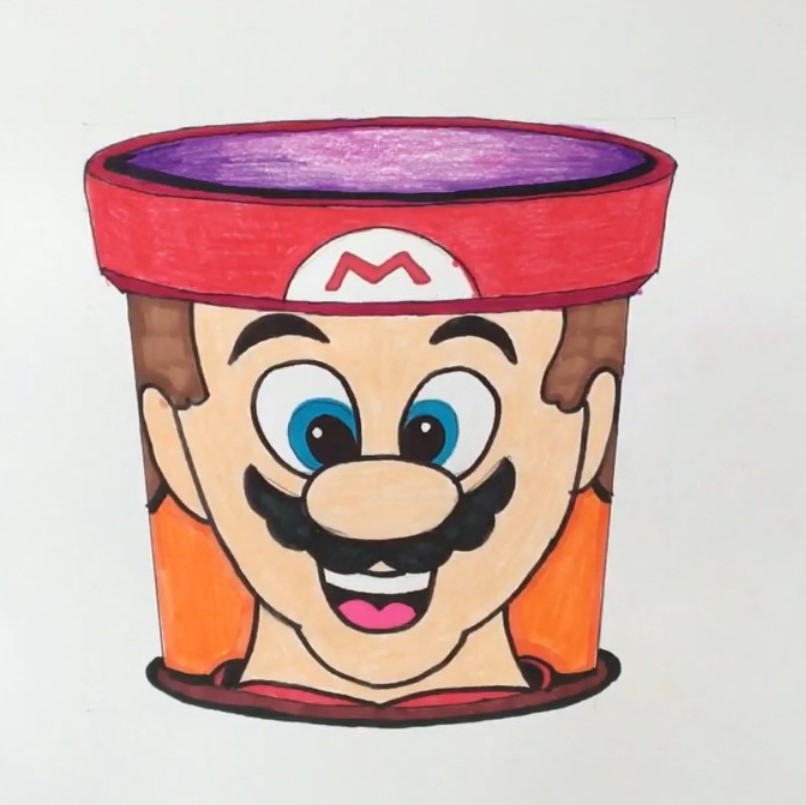 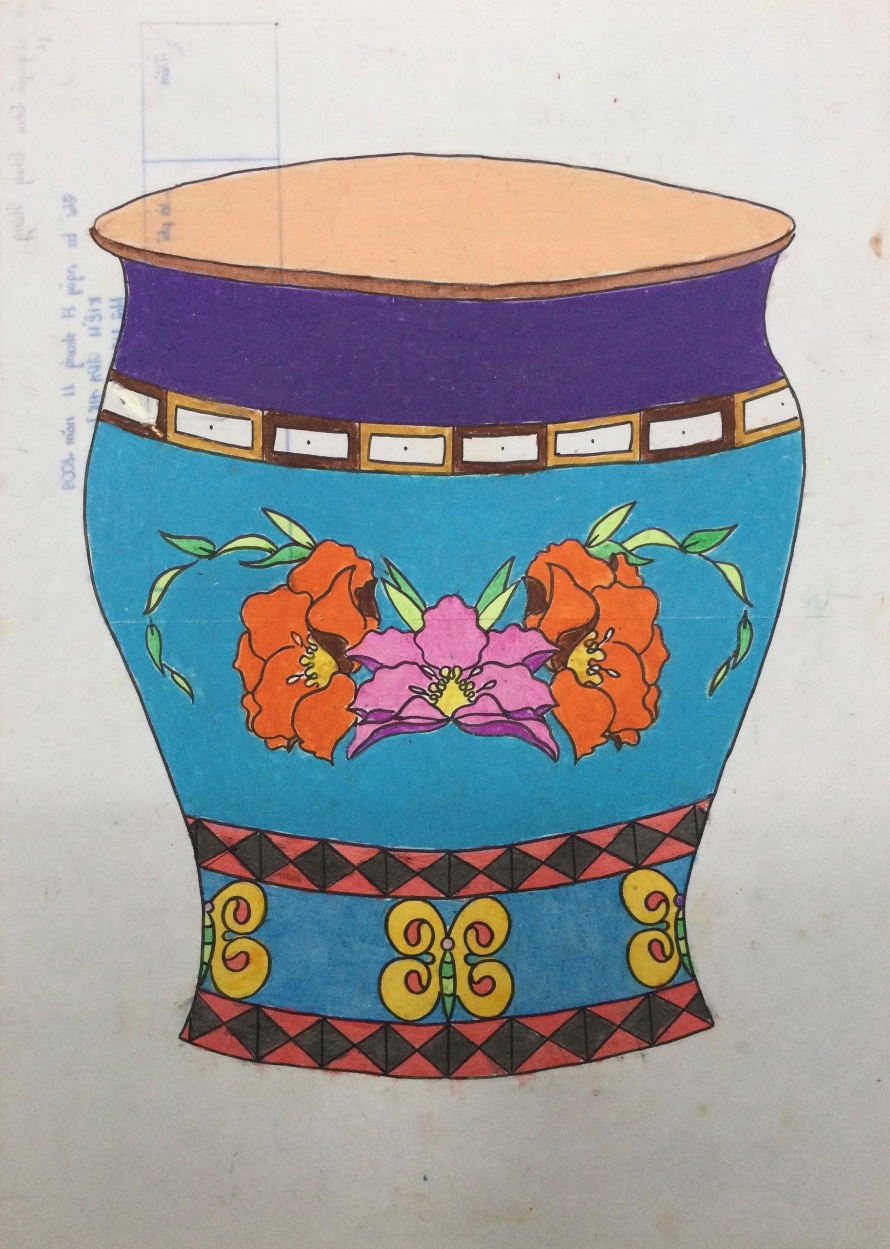 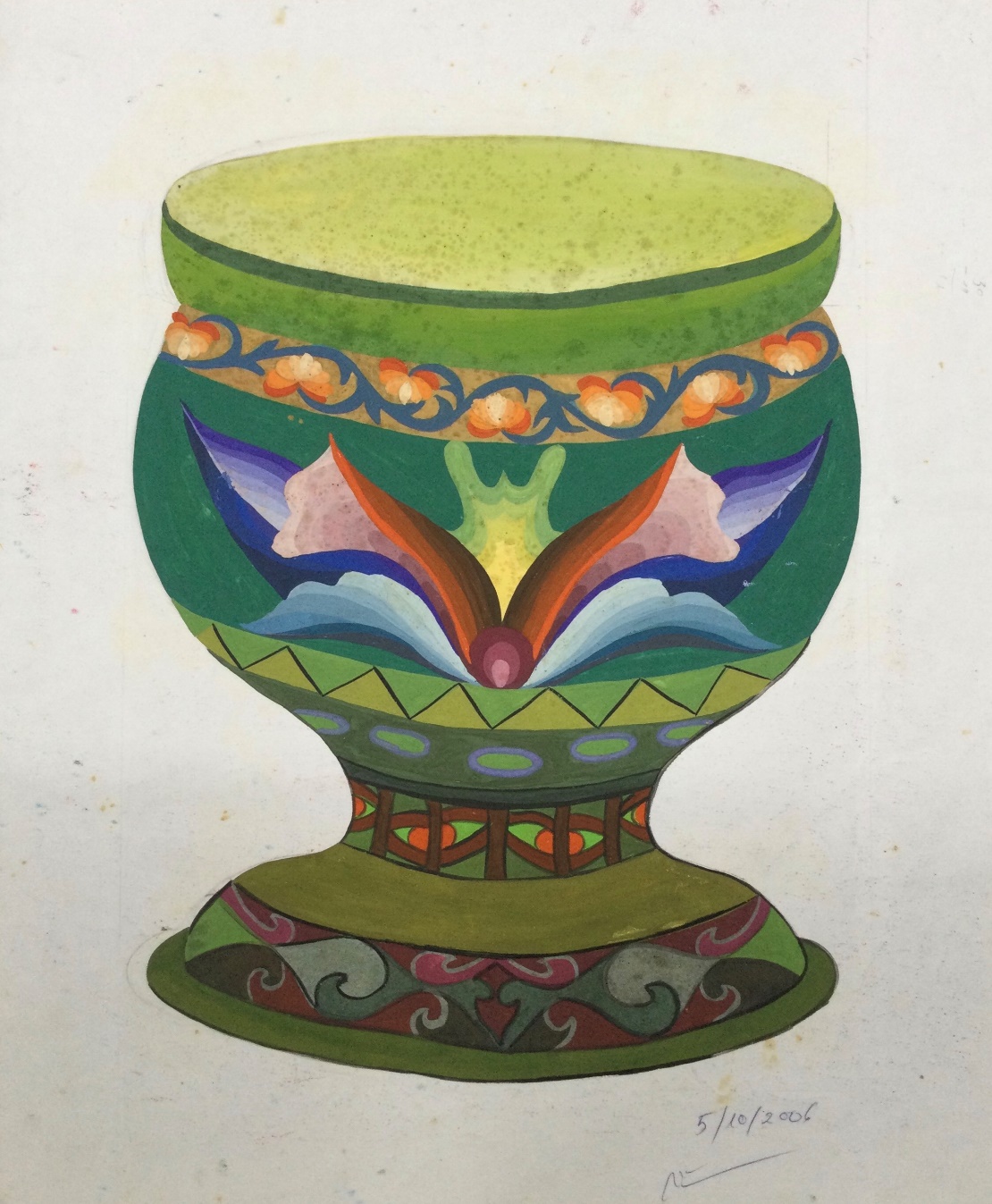 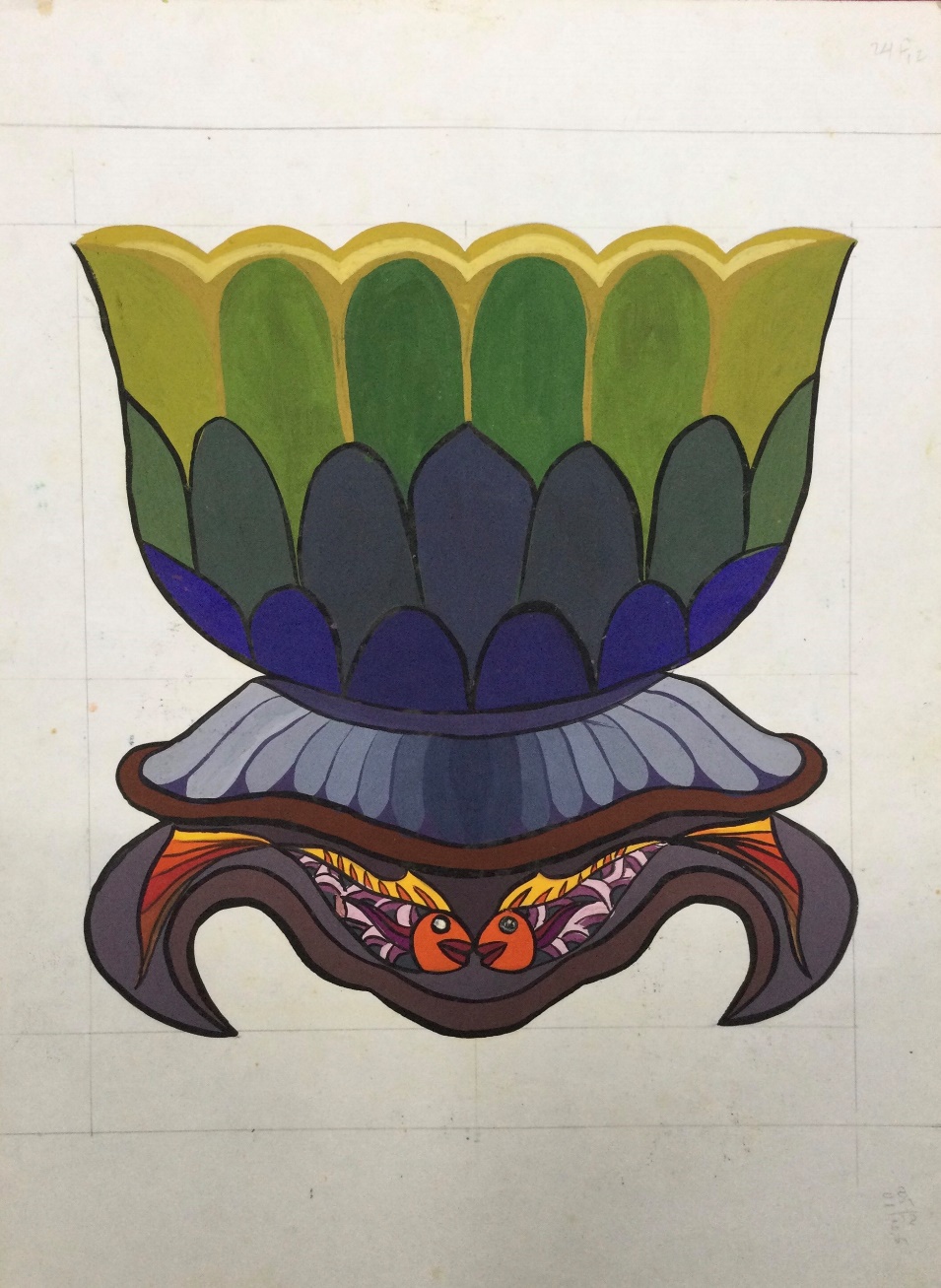 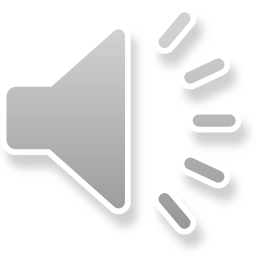 Bài học đến đây là kết thúc
Chuẩn bị bài mới TRÌNH BÀY KHẨU HIỆU
See You